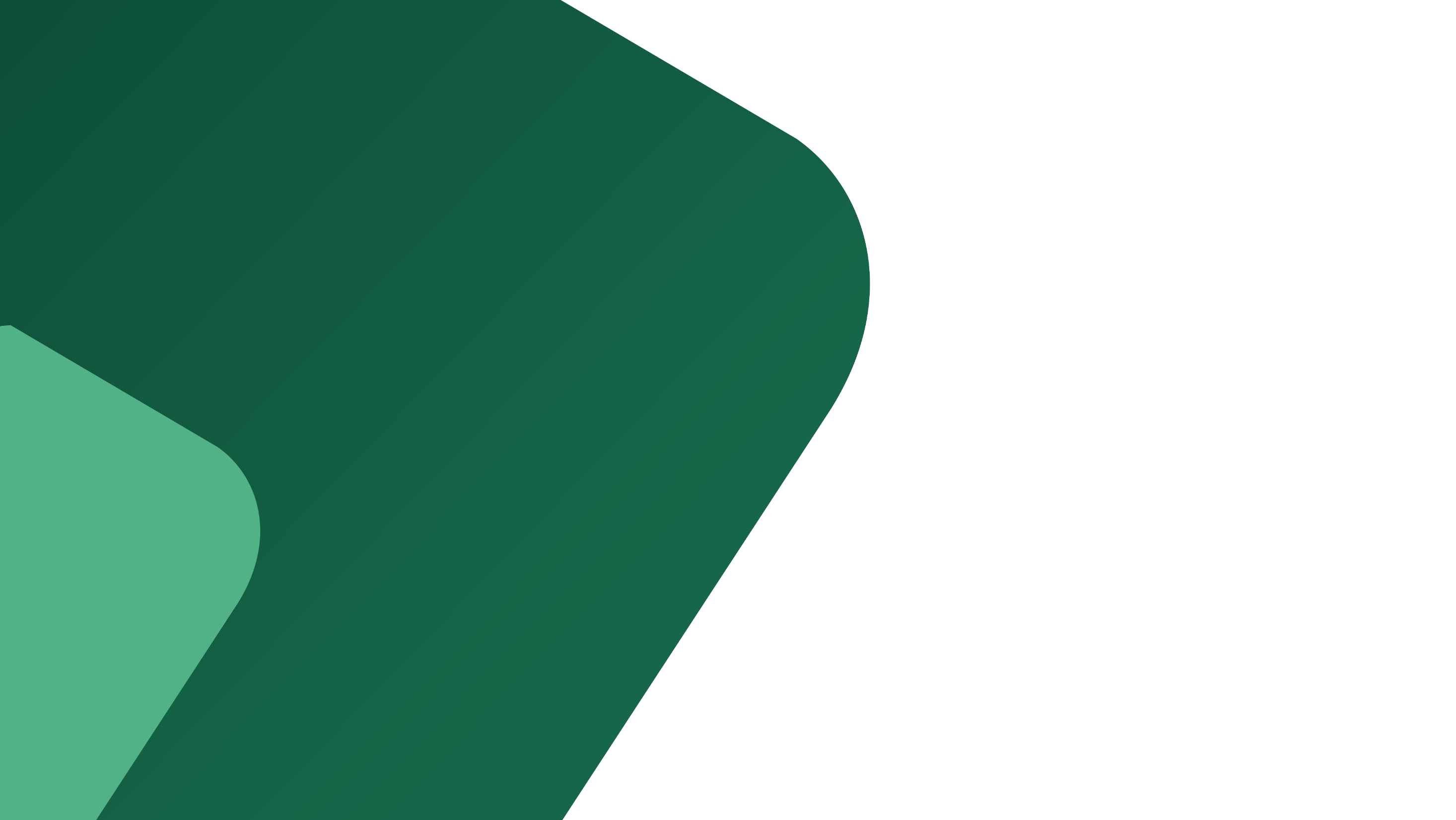 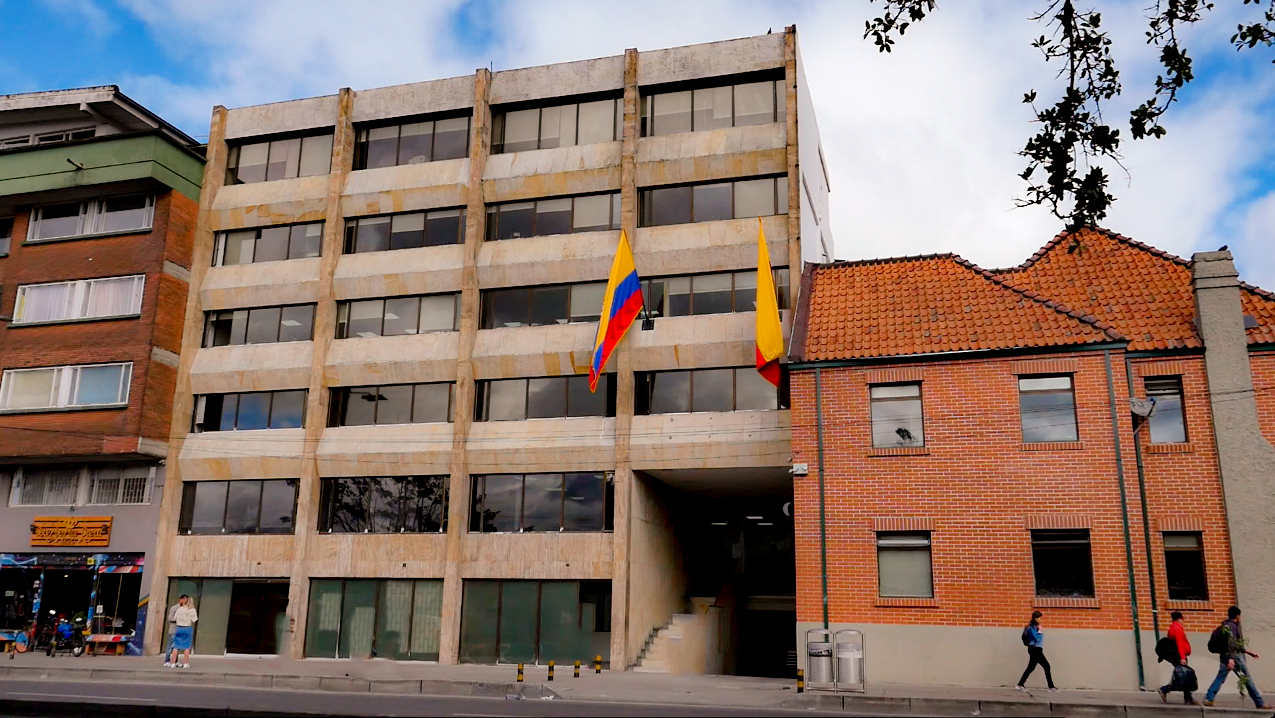 PROVISIÓN TRANSITORIA DE EMPLEOS DE CARRERA ADMINISTRATIVA EN LA MODALIDAD DE  ENCARGO
Resolución UAESP N° 590 de 2021
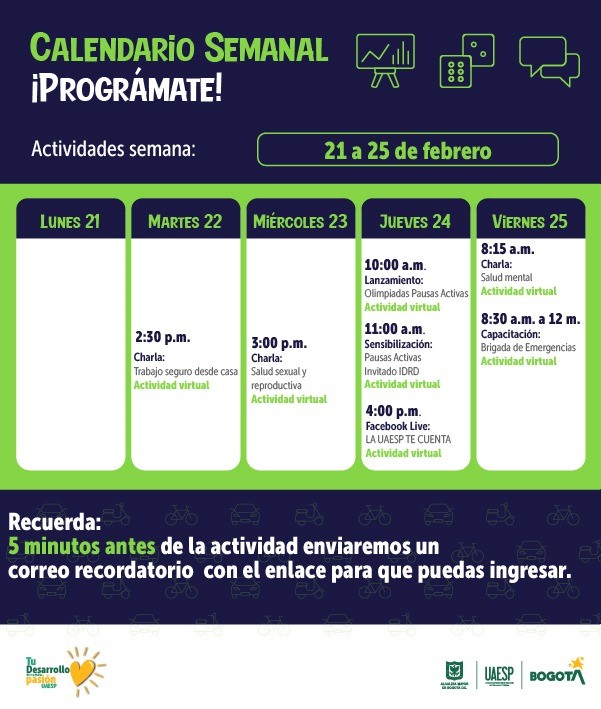 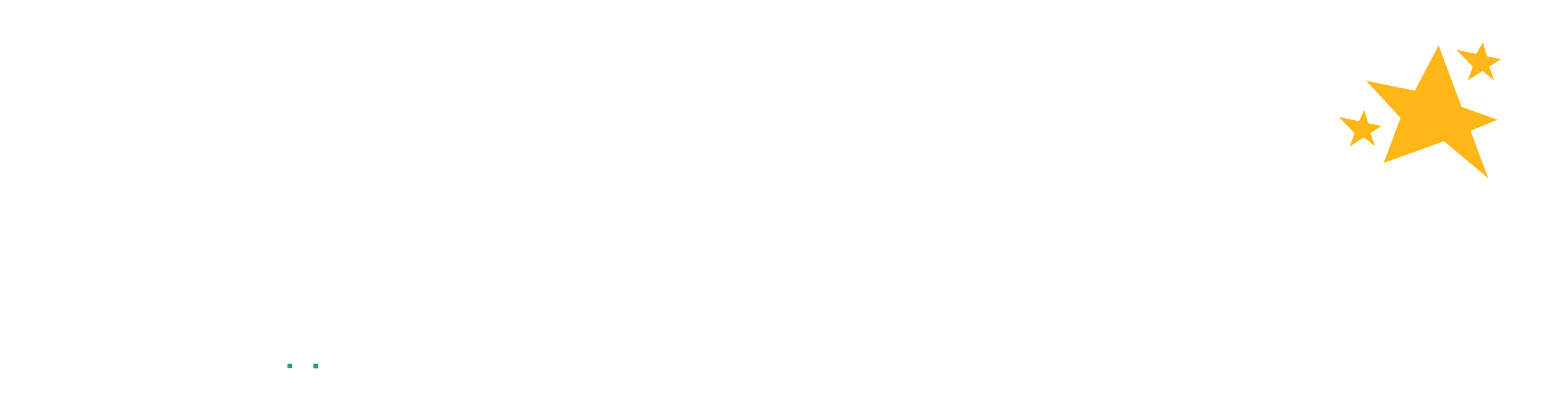 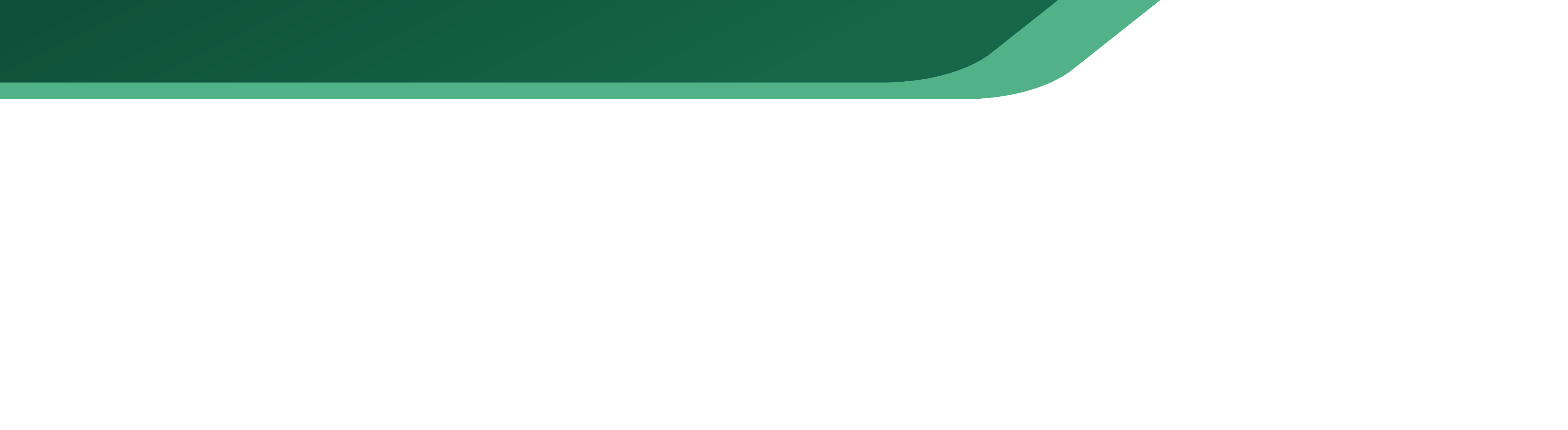 Definamos qué es un encargo
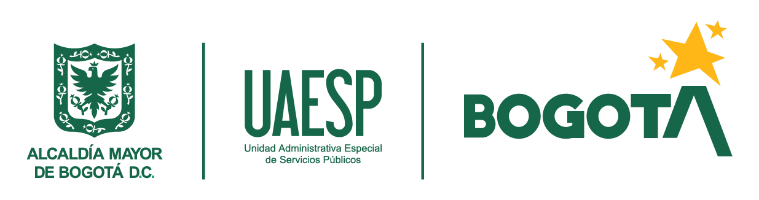 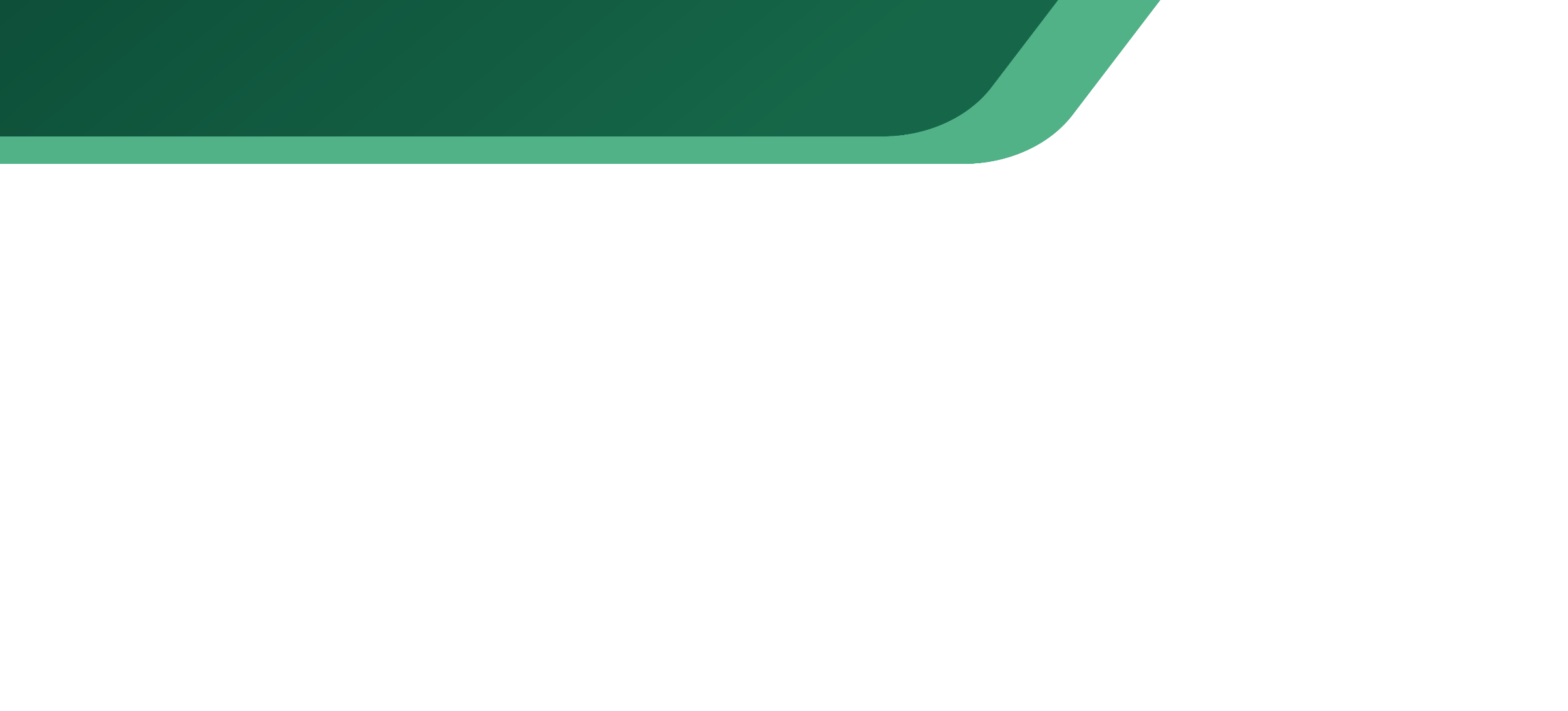 Tipos de vacancia
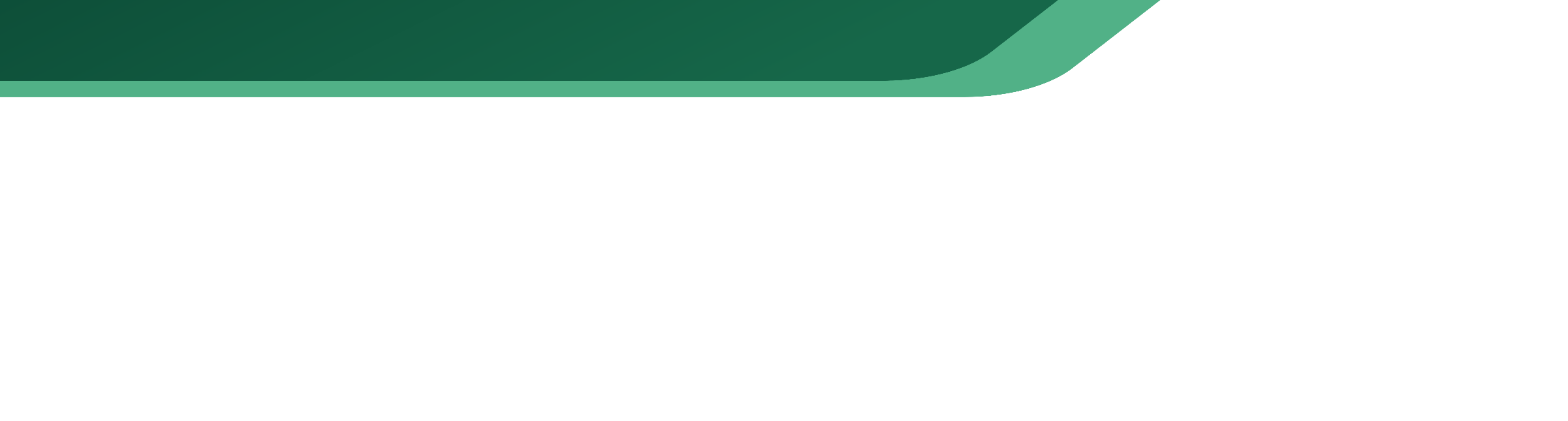 Clases de un encargo
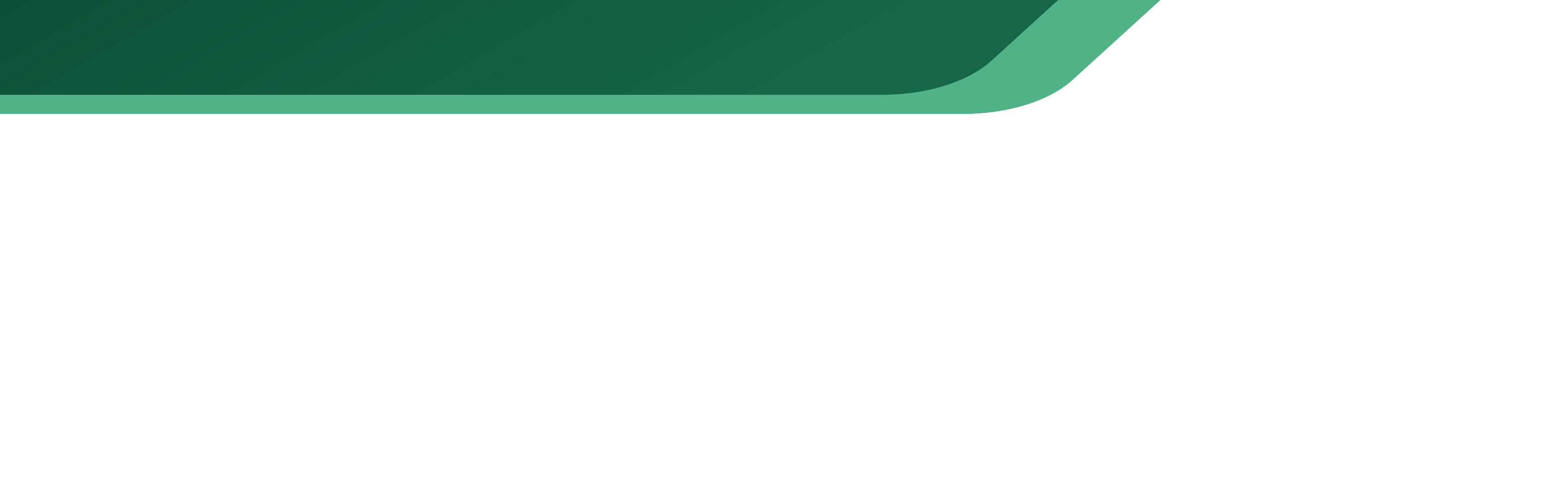 ¿Quiénes pueden acceder a un encargo?
Personas con restricción médica se solicitará concepto para verificar que las nuevas funciones no impliquen detrimento en la salud
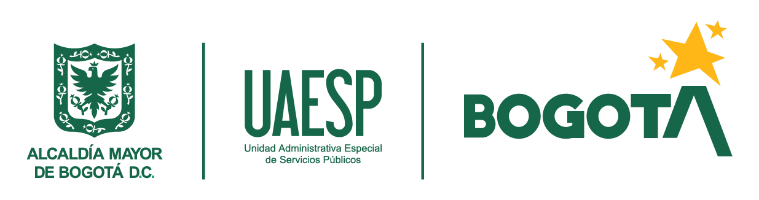 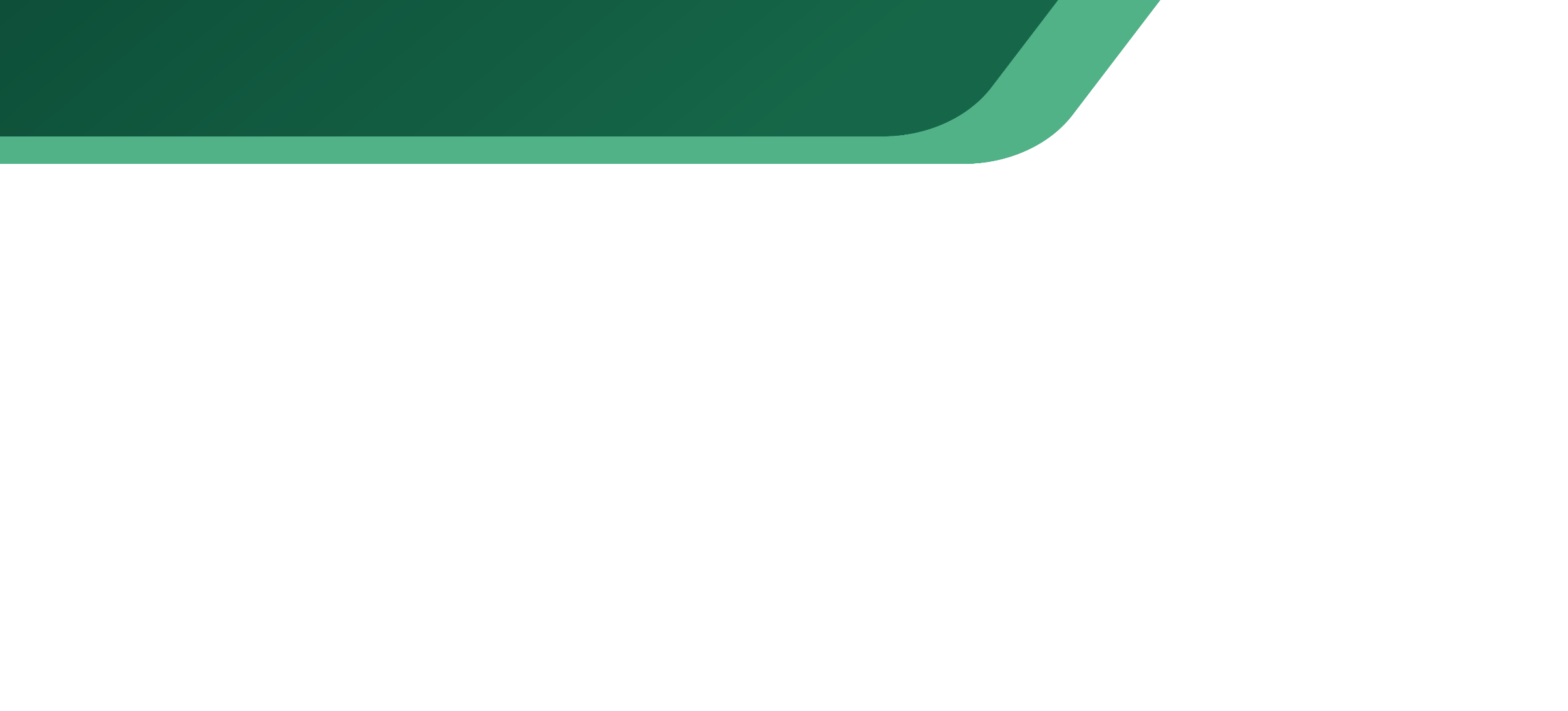 ¿Cómo es el procedimiento para acceder al encargo?
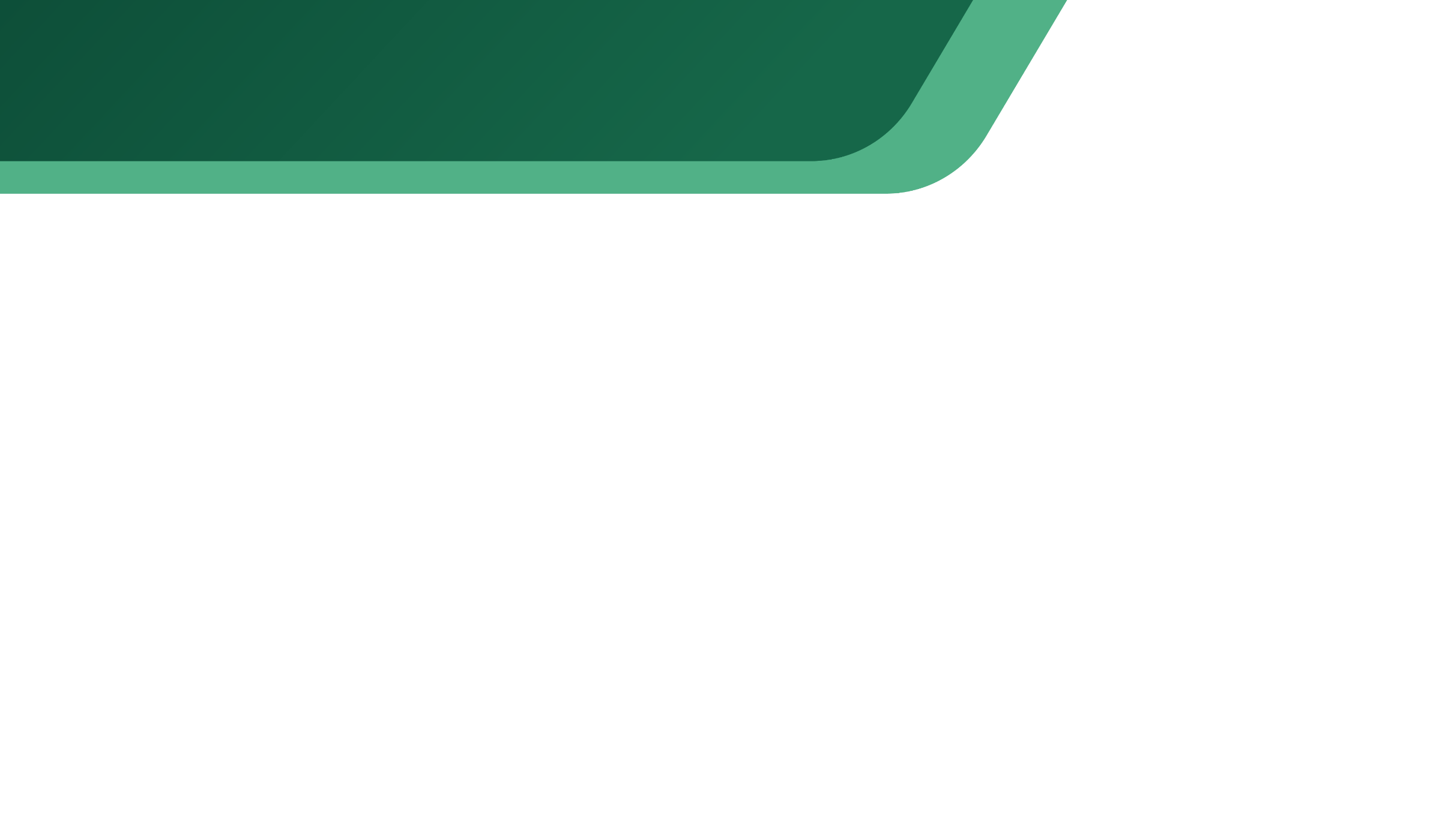 1. Apertura del encargo y divulgación
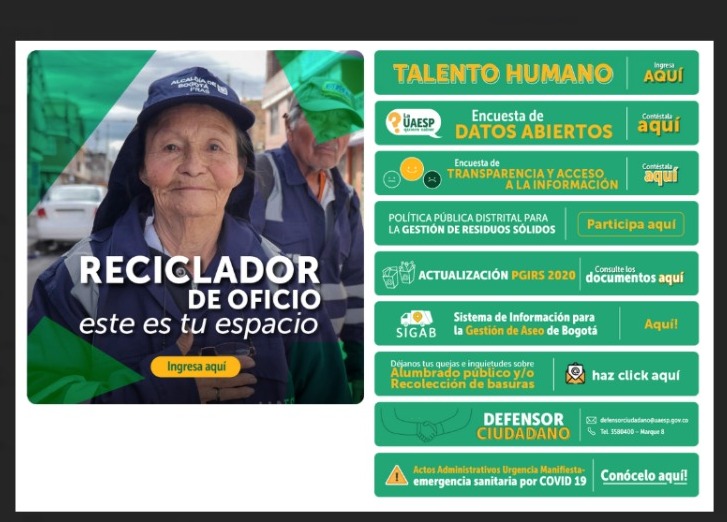 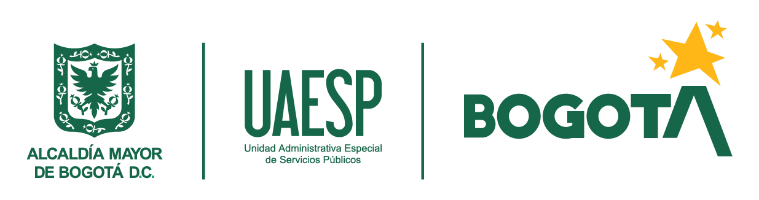 https://www.uaesp.gov.co
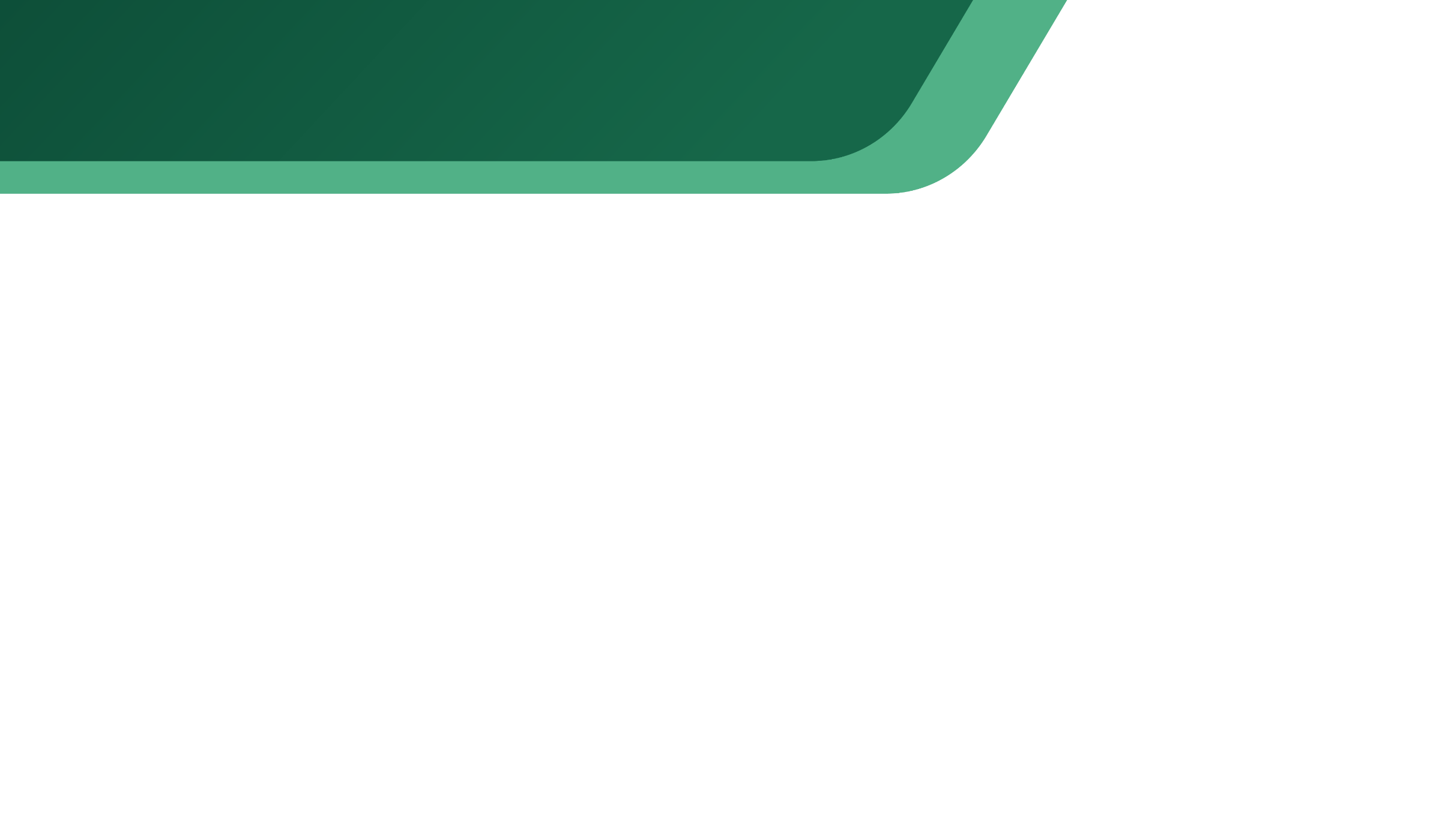 1. Apertura del encargo y divulgación
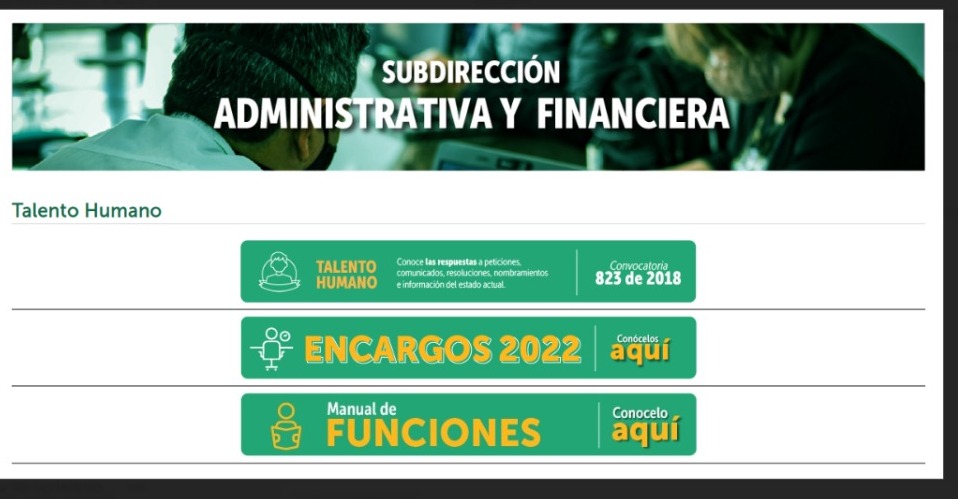 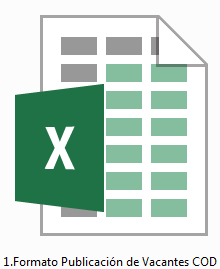 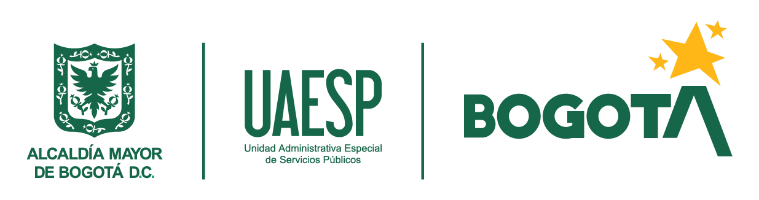 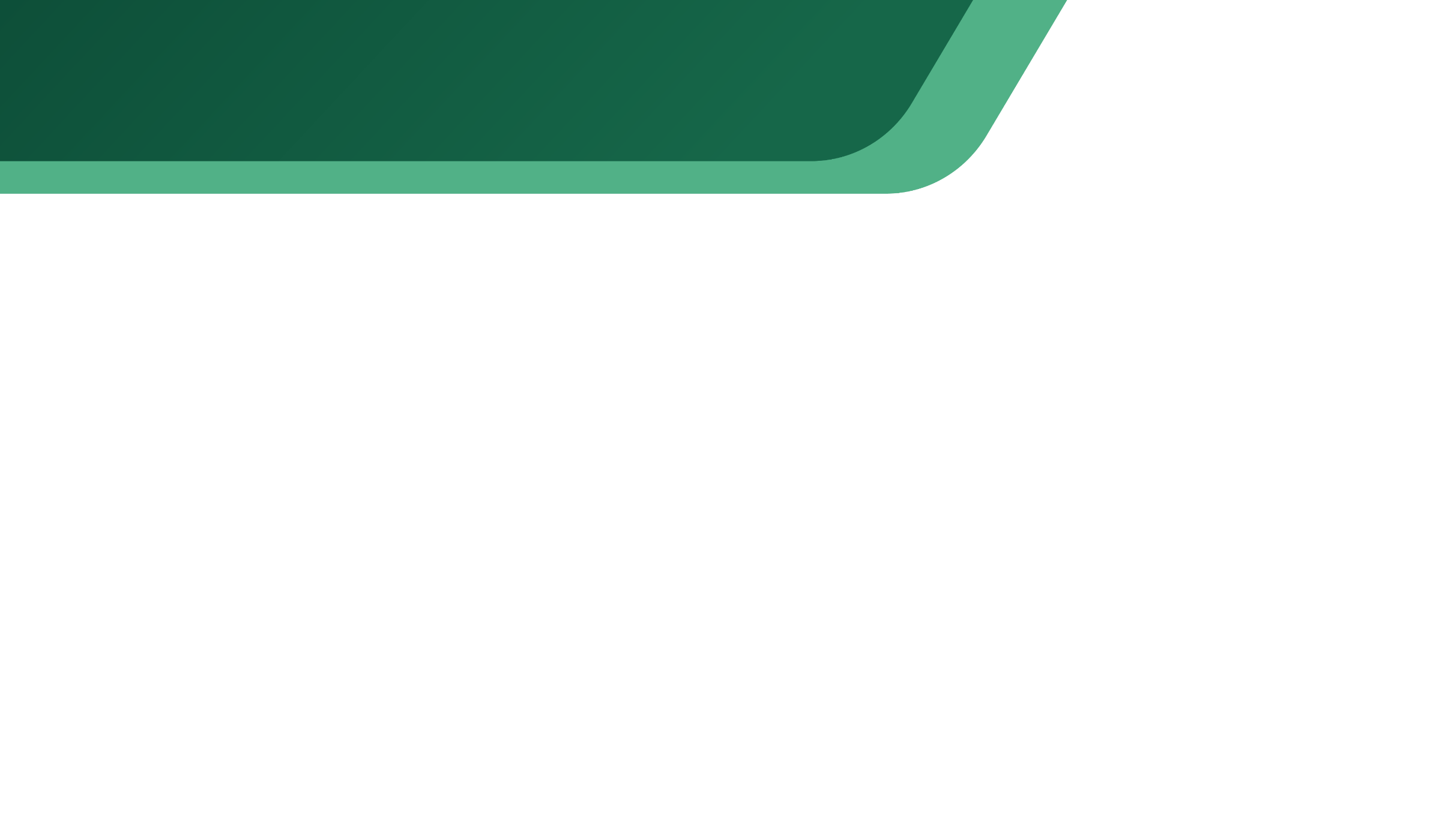 2. Ofrecimiento de la posibilidad de ser encargado y la manifestación de interés del empleado de carrera
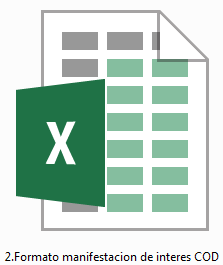 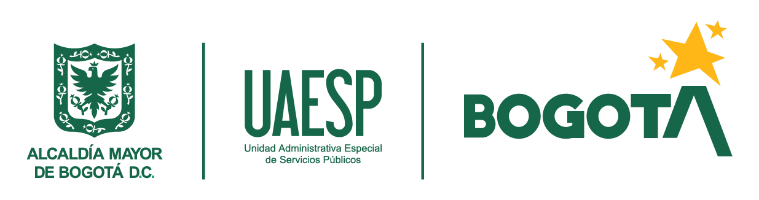 3. Verificación del cumplimiento de los requisitos mínimos
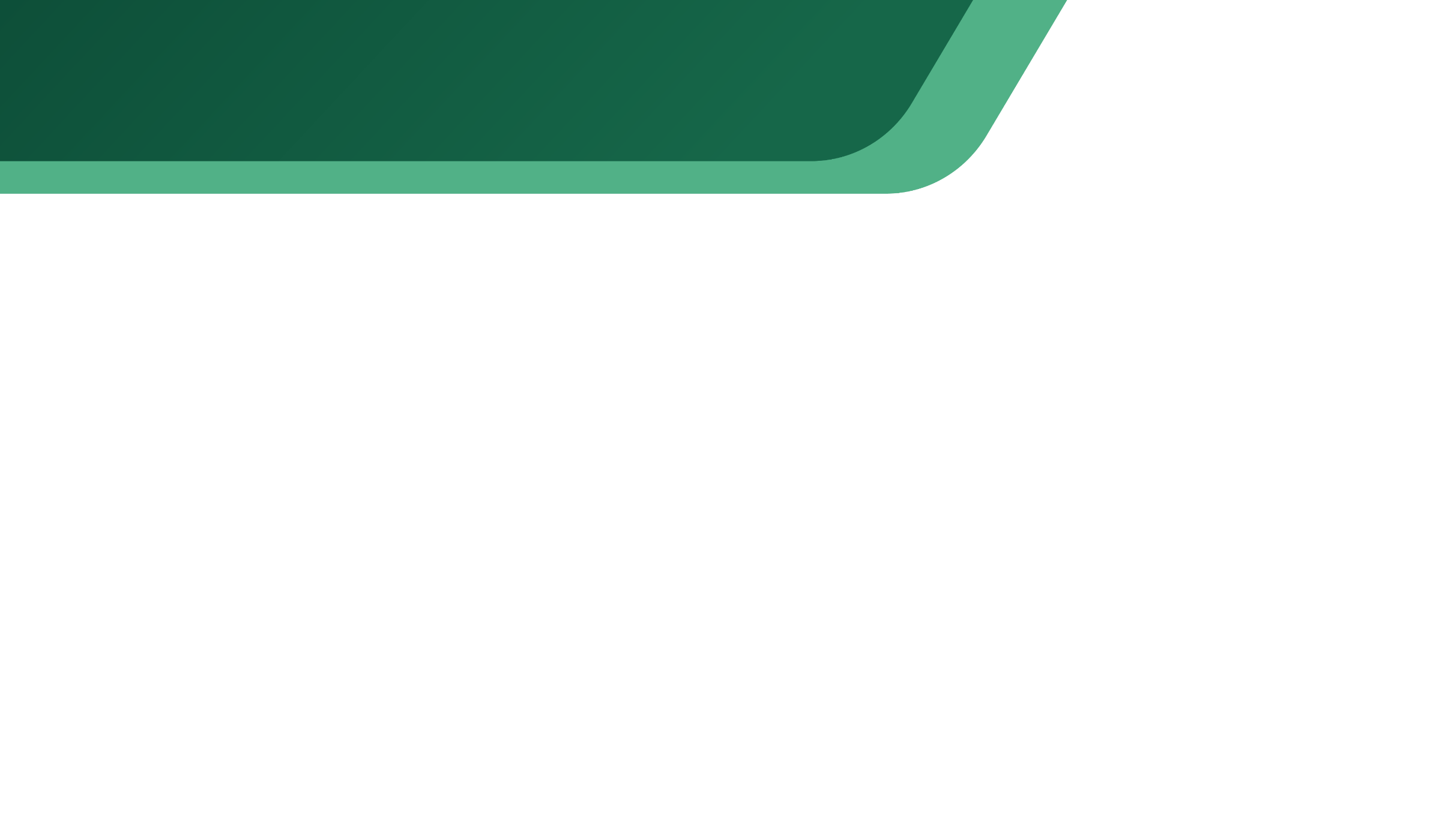 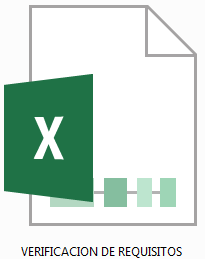 Basado en el manual de funciones UAESP
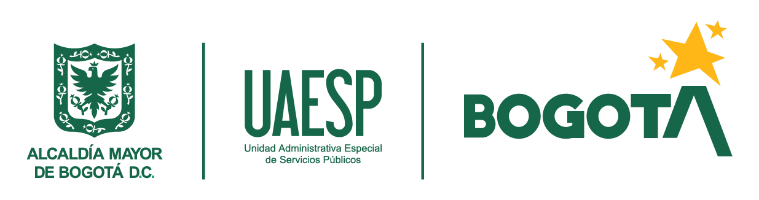 4. Conformación de los resultados de estudio
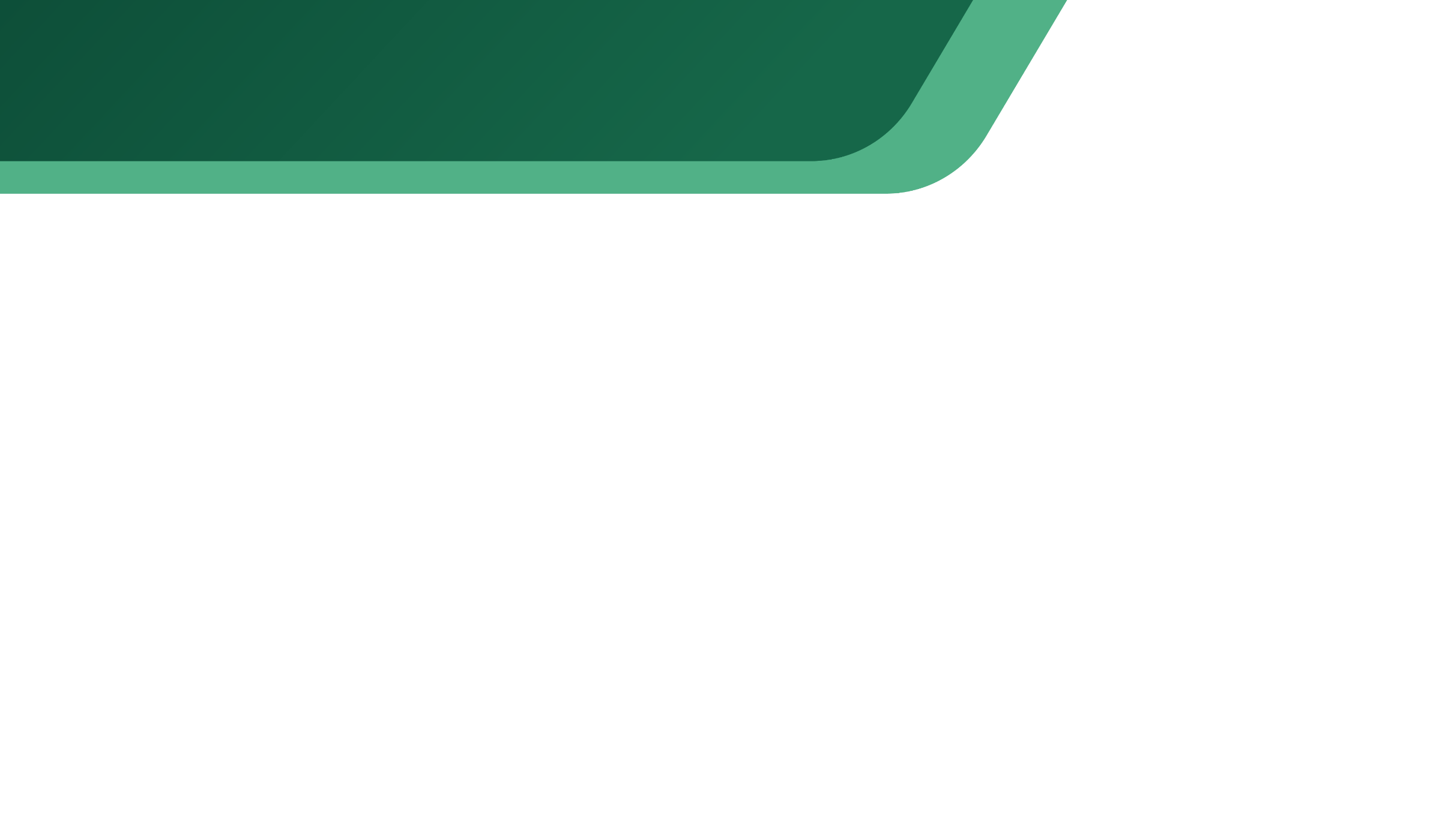 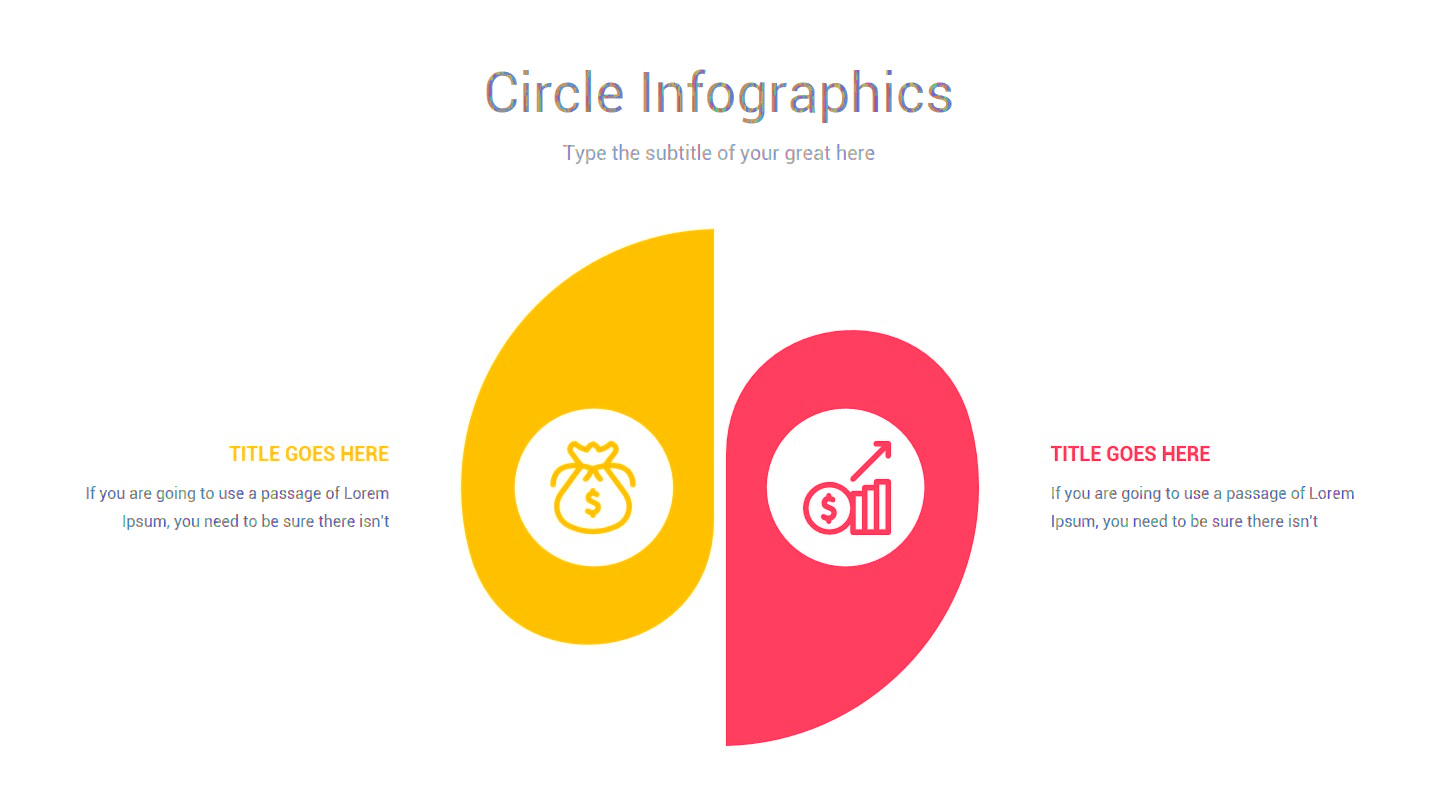 2. Haber sido proclamado en el año inmediatamente anterior como el mejor empleado de carrera administrativa de la UAESP.
1. Haber obtenido el puntaje de mayor calificación en su última evaluación del desempeño laboral en firme
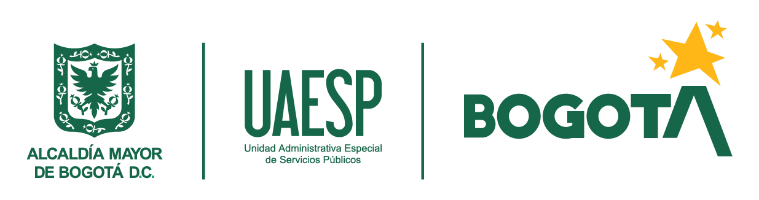 4. Conformación de los resultados de estudio
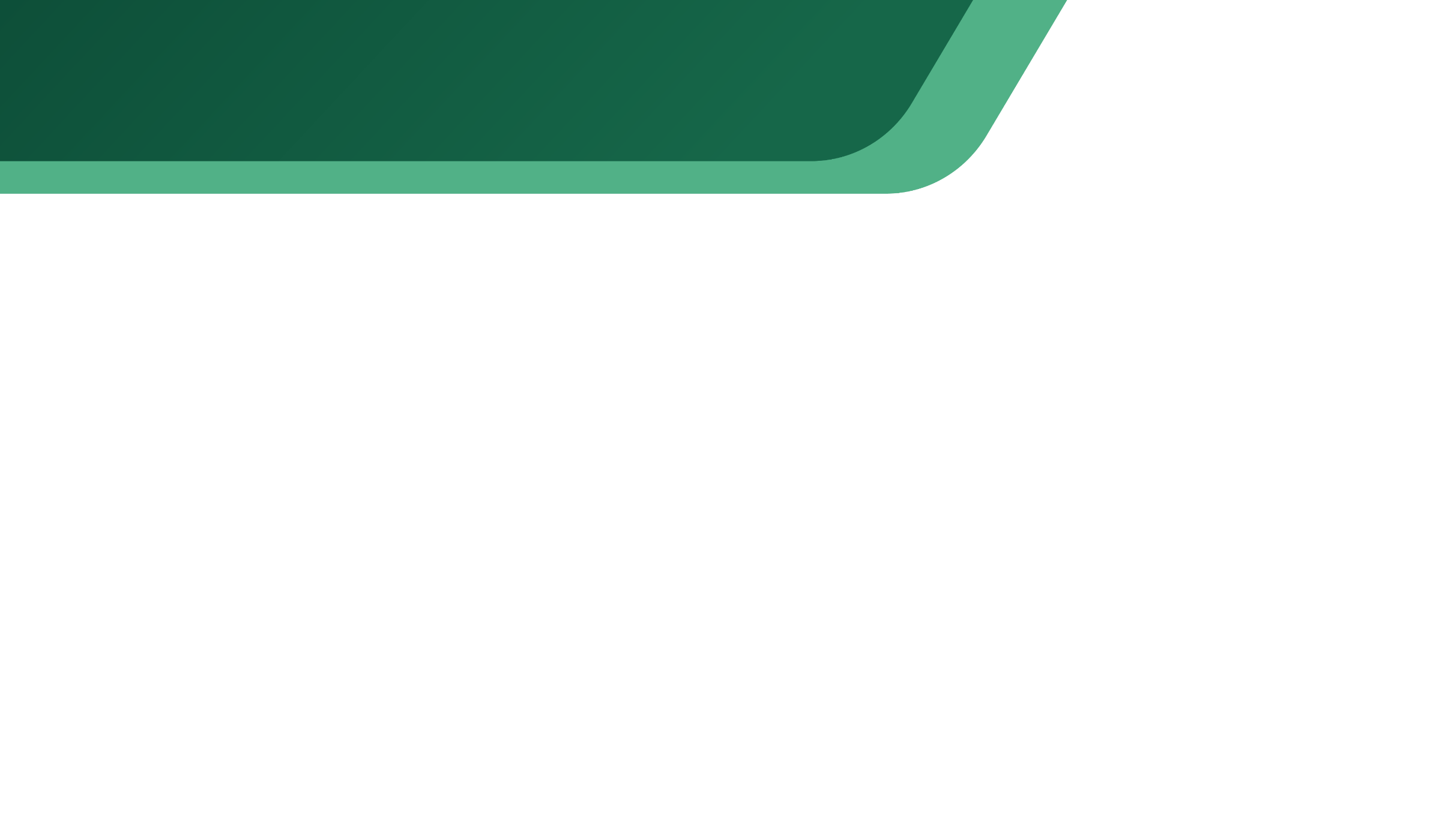 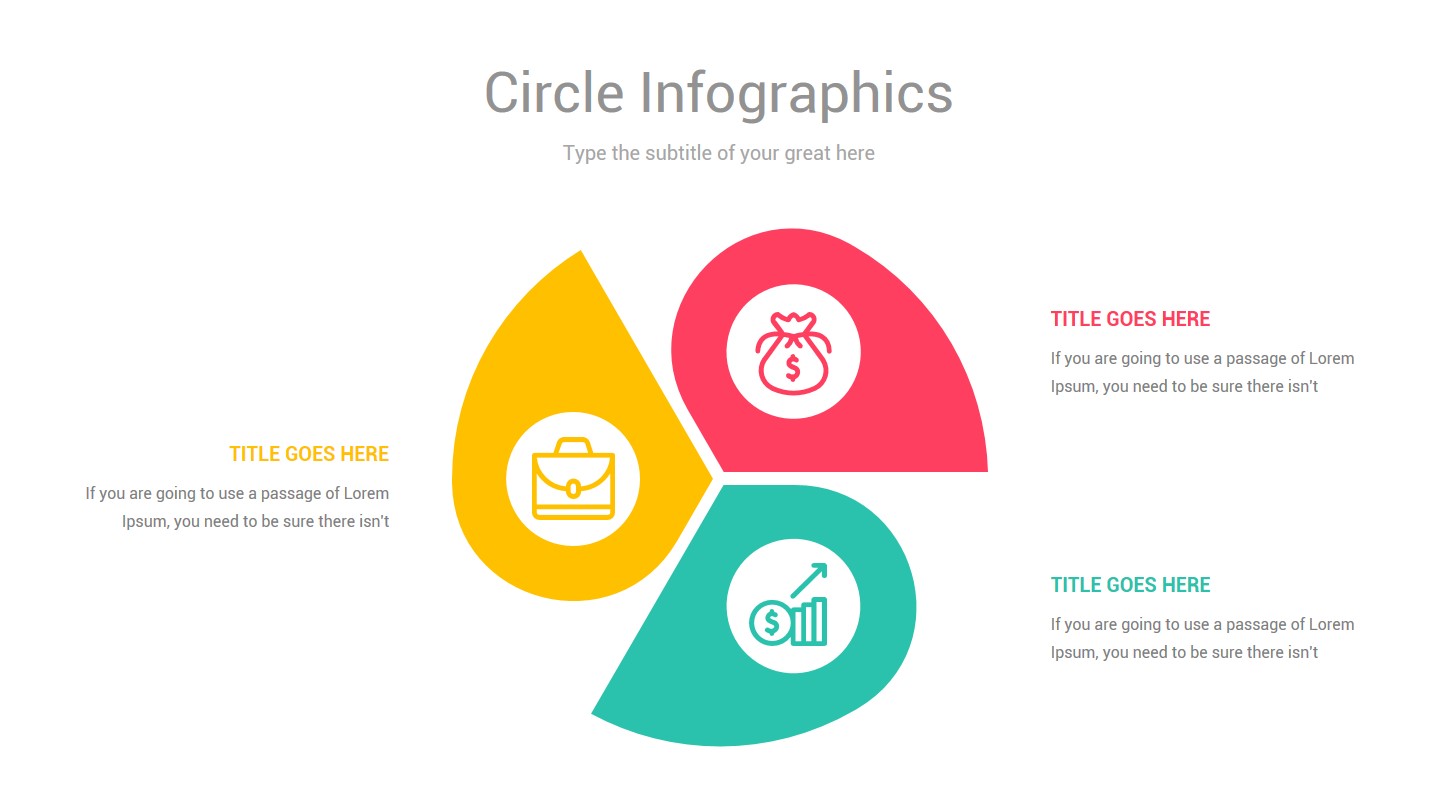 1. Haber sido proclamado en el año inmediatamente anterior como el mejor empleado de carrera administrativa de la UAESP
2. Haber obtenido el puntaje de mayor calificación en su última evaluación del desempeño laboral en firme
3. Haber sido proclamado en el año inmediatamente anterior como el mejor empleado de carrera administrativa del nivel jerárquico al cual pertenece y es titular de derechos de carrera
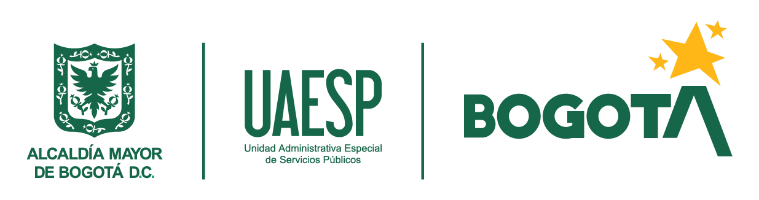 4. Conformación de los resultados de estudio
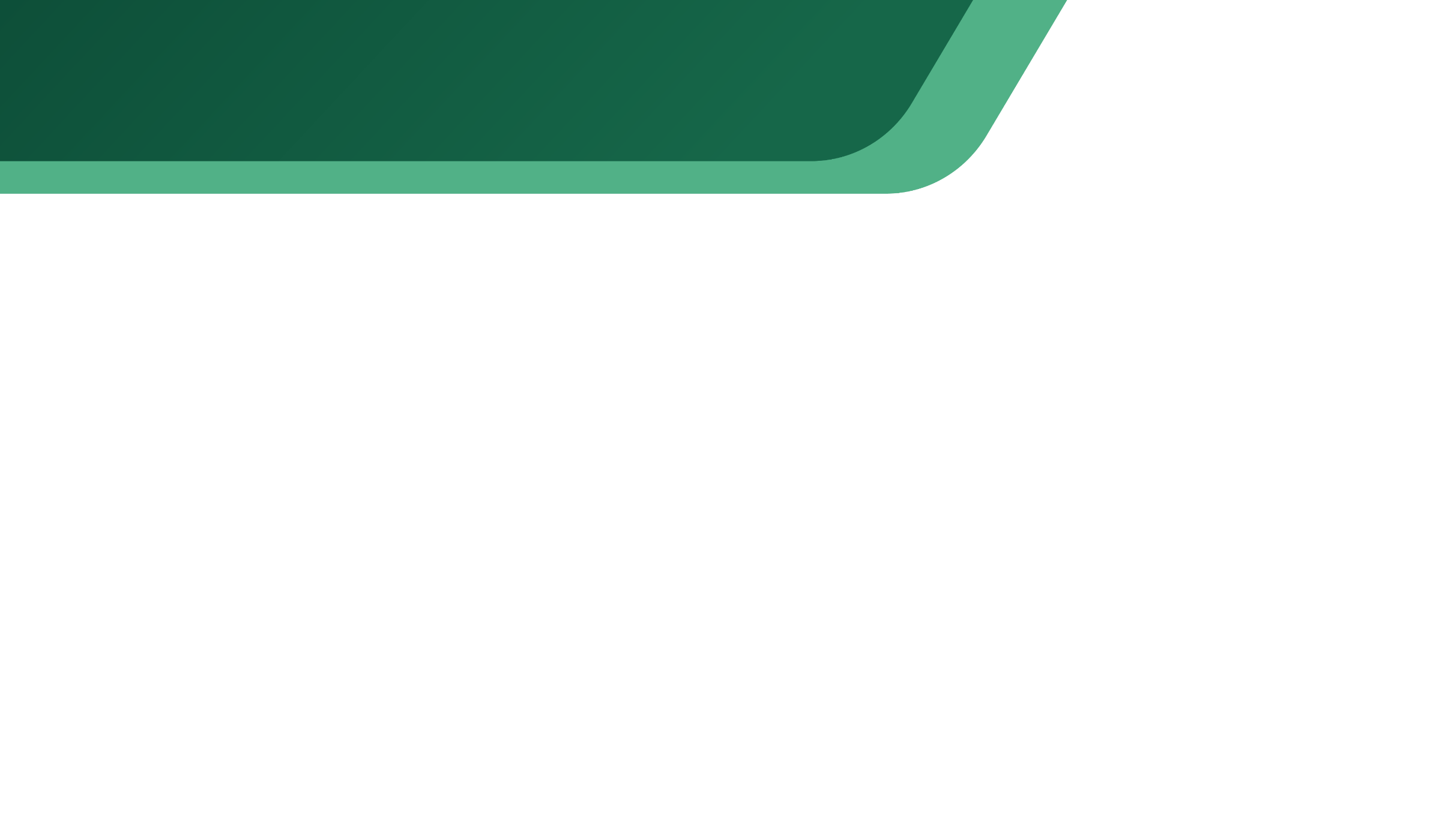 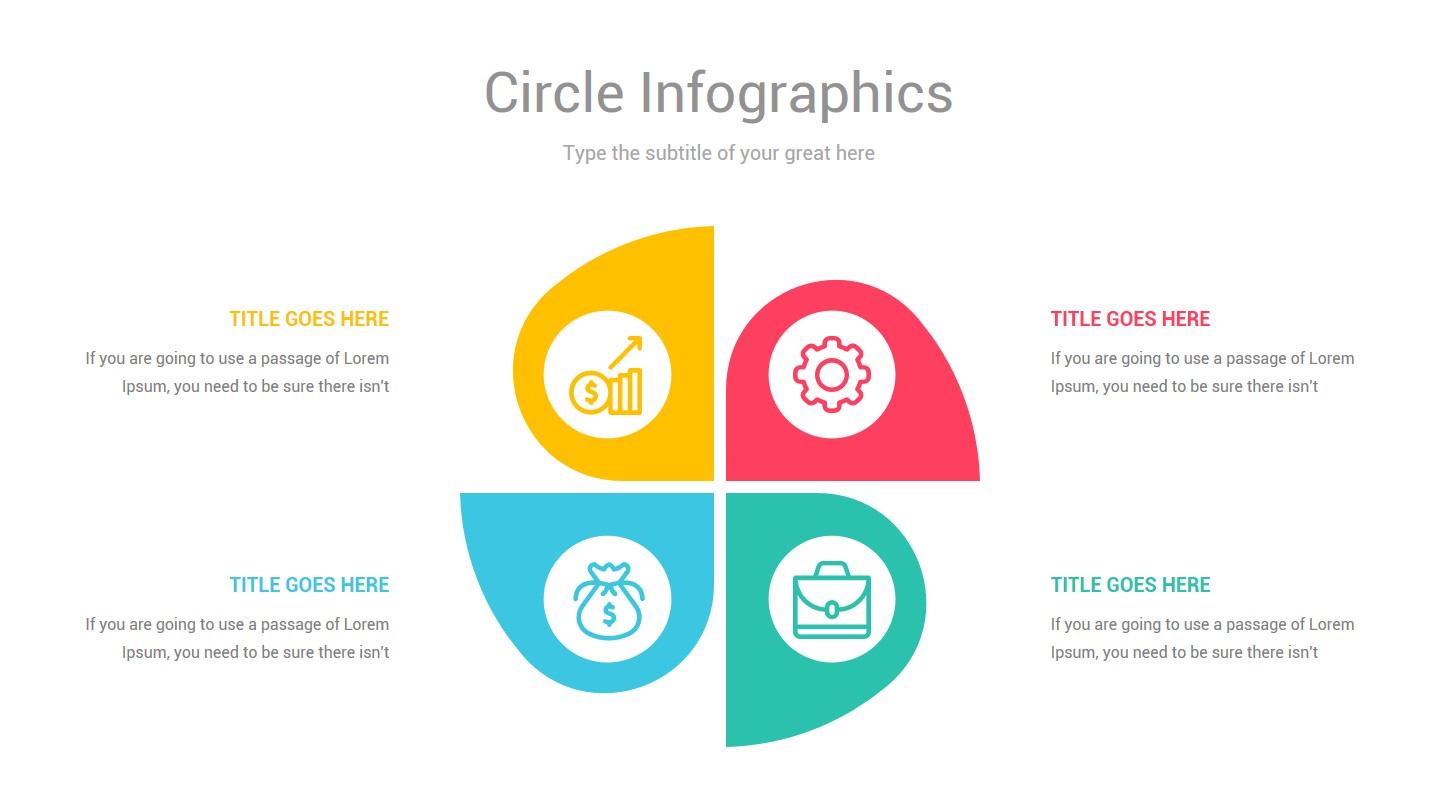 2. Haber obtenido el puntaje de mayor calificación en su última evaluación del desempeño laboral en firme
1. Haber sido proclamado en el año inmediatamente anterior como el mejor empleado de carrera administrativa de la UAESP
3. Haber sido proclamado en el año inmediatamente anterior como el mejor empleado de carrera administrativa del nivel jerárquico al cual pertenece y es titular de derechos de carrera
4. El servidor con derechos de carrera que acredite mayor tiempo de experiencia especifica en el cargo a proveer en encargo, de acuerdo con el manual de funciones correspondiente
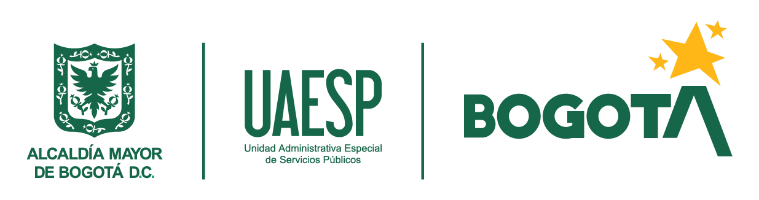 4. Conformación de los resultados de estudio
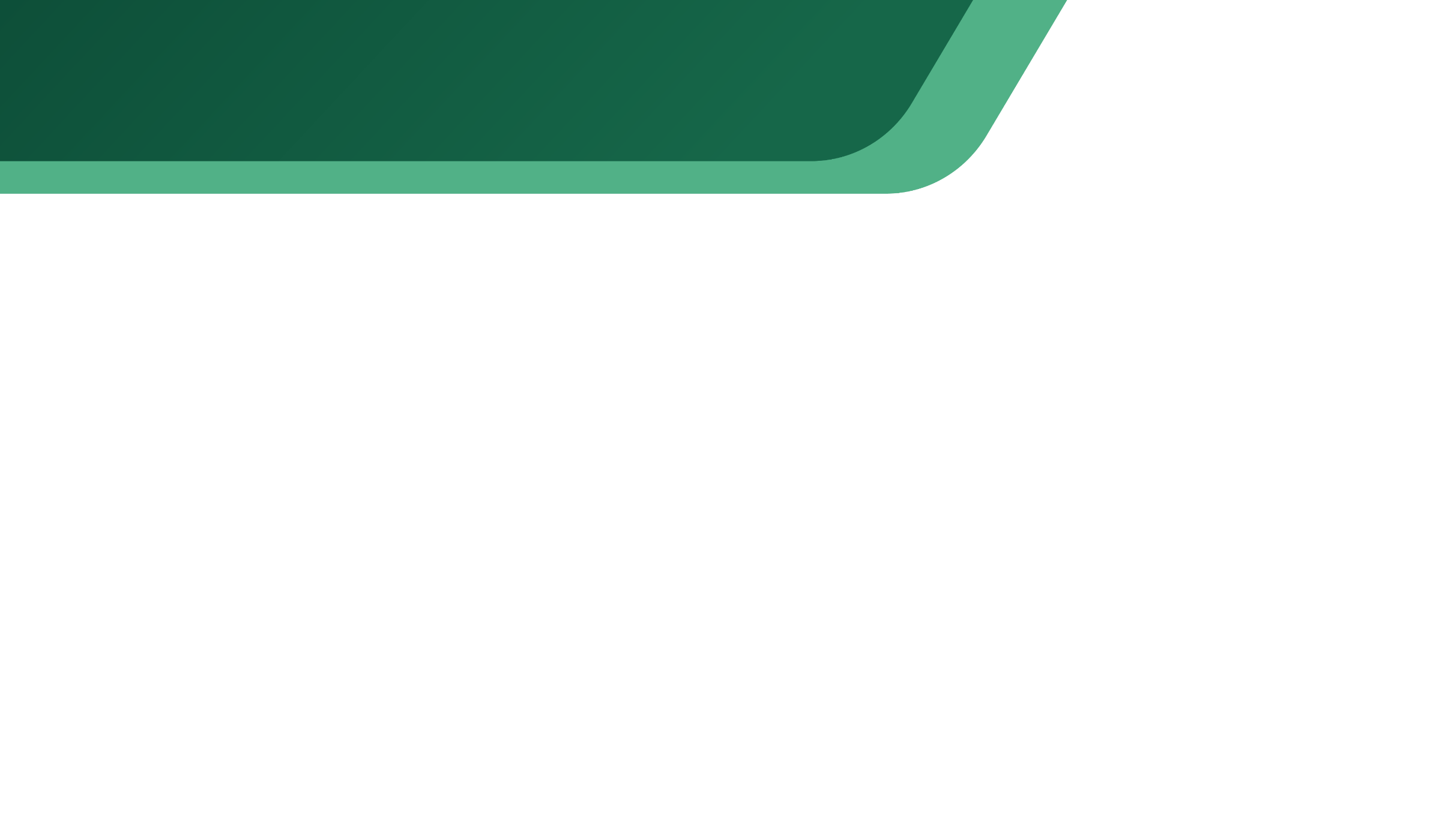 1. Haber obtenido el puntaje de mayor calificación en su última evaluación del desempeño laboral en firme
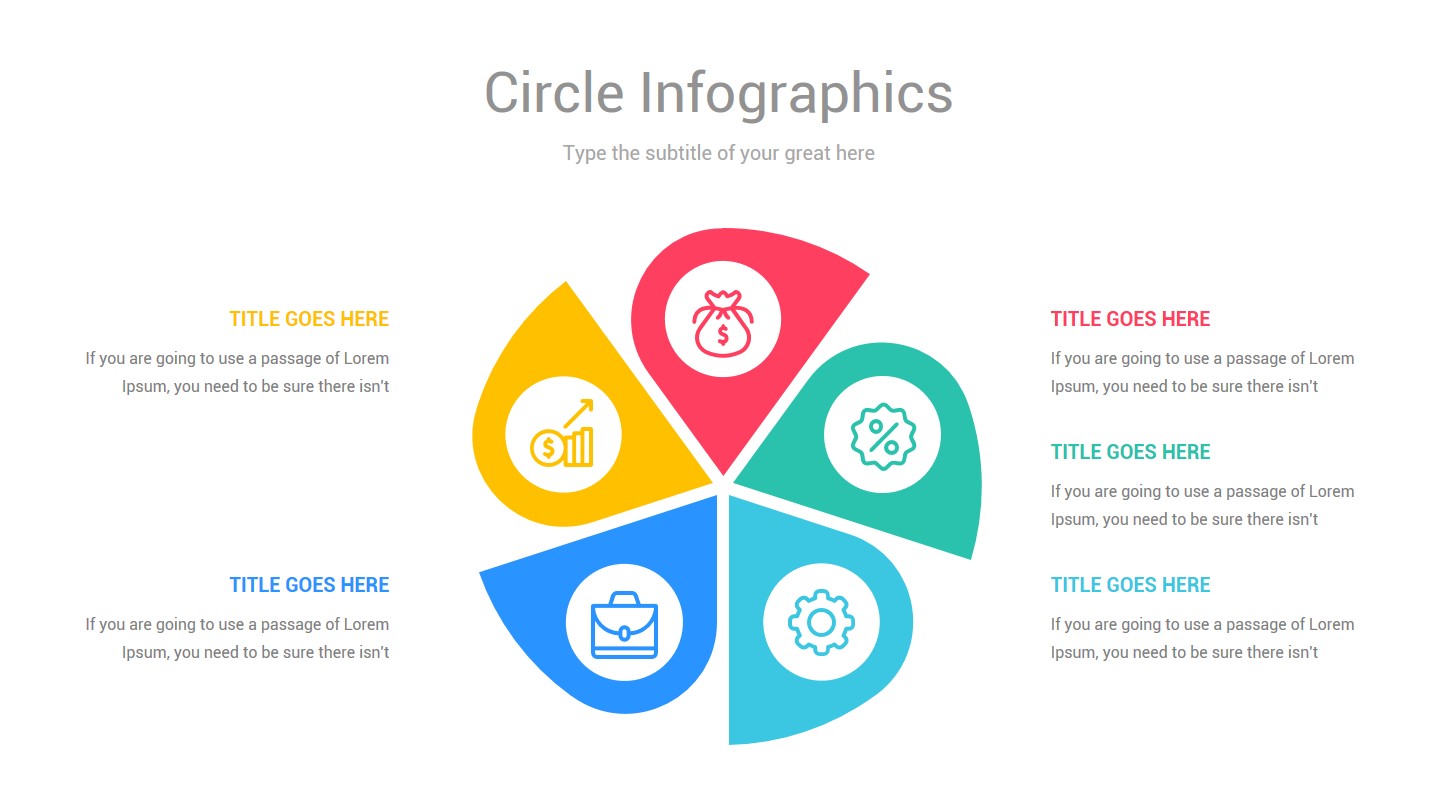 2. Haber sido proclamado en el año inmediatamente anterior como el mejor empleado de carrera administrativa de la UAESP
3. Haber sido proclamado en el año inmediatamente anterior como el mejor empleado de carrera administrativa del nivel jerárquico al cual pertenece y es titular de derechos de carrera
5. El servidor con derechos de carrera que acredite mayor tiempo de experiencia relacionada con el cargo a proveer en encargo, de acuerdo con el manual de funciones correspondiente
4. El servidor con derechos de carrera que acredite mayor tiempo de experiencia especifica en el cargo a proveer en encargo, de acuerdo con el manual de funciones correspondiente
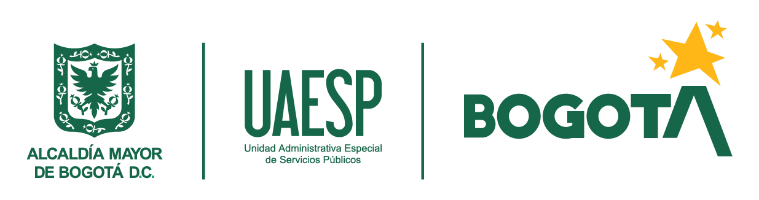 4. Conformación de los resultados de estudio
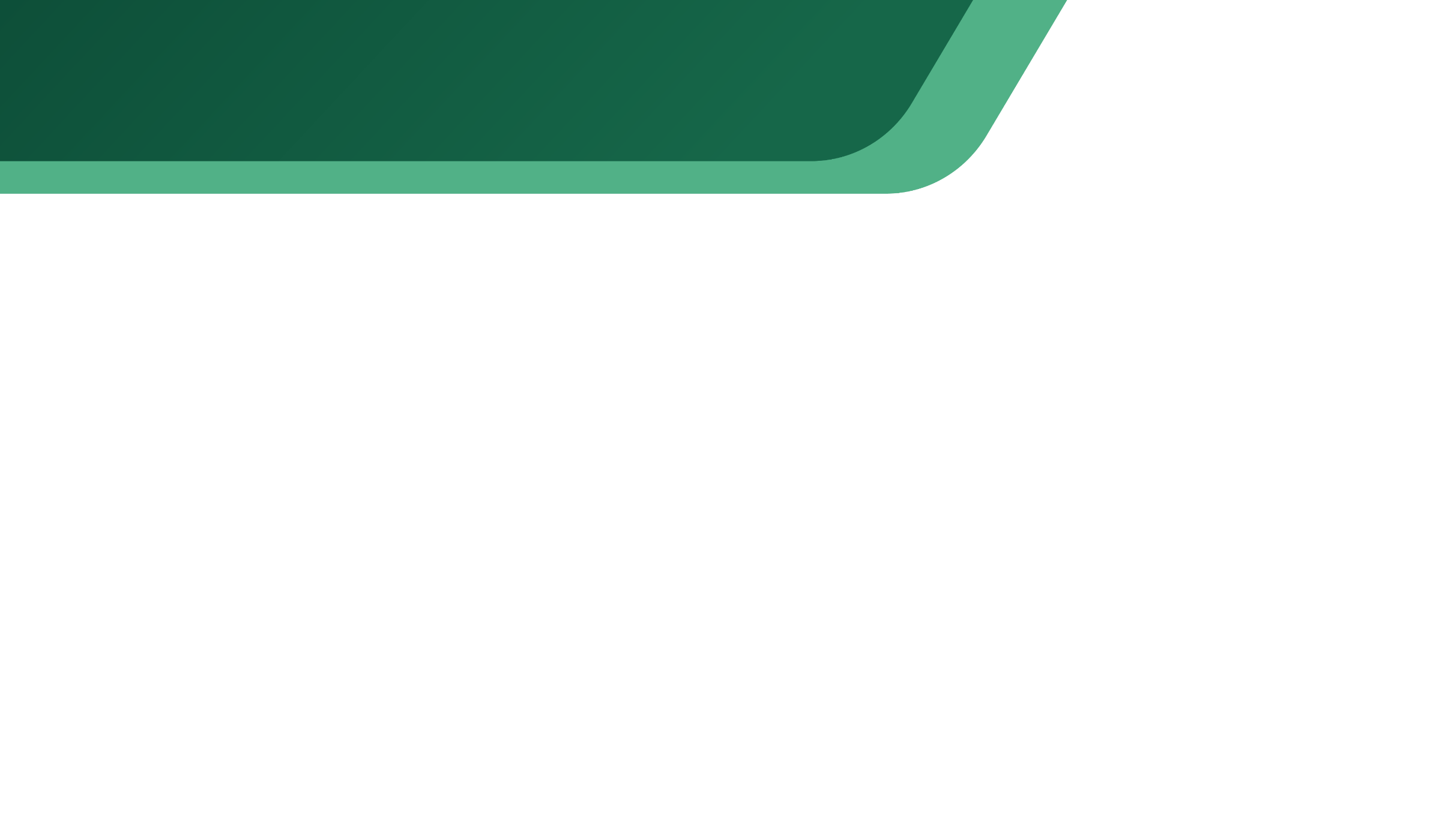 2. Haber obtenido el puntaje de mayor calificación en su última evaluación del desempeño laboral en firme
1. Haber sido proclamado en el año inmediatamente anterior como el mejor empleado de carrera administrativa de la UAESP
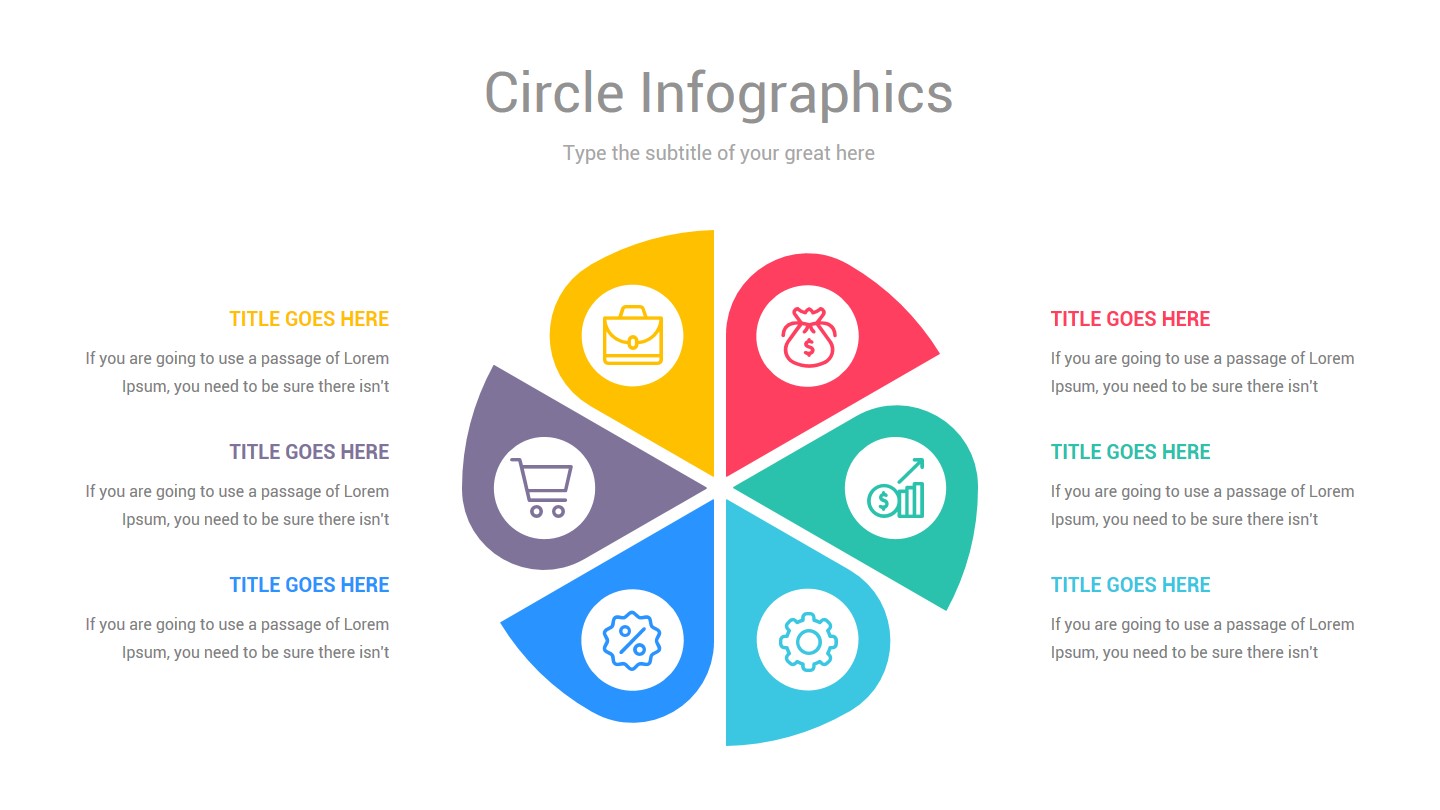 3. Haber sido proclamado en el año inmediatamente anterior como el mejor empleado de carrera administrativa del nivel jerárquico al cual pertenece y es titular de derechos de carrera
6. El servidor con derechos de carrera que acredite educación formal relacionada y adicional al requisito exigido para el cargo, para lo cual se verificará la información que se encuentre en la historia laboral
4. El servidor con derechos de carrera que acredite mayor tiempo de experiencia especifica en el cargo a proveer en encargo, de acuerdo con el manual de funciones correspondiente
5. El servidor con derechos de carrera que acredite mayor tiempo de experiencia relacionada con el cargo a proveer en encargo, de acuerdo con el manual de funciones correspondiente
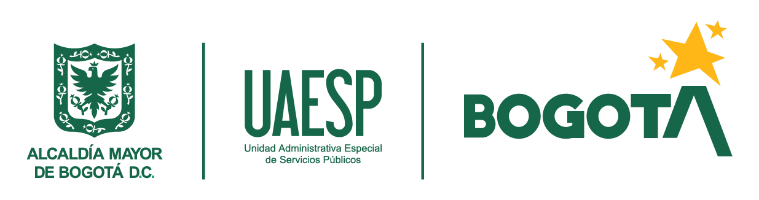 4. Conformación de los resultados de estudio
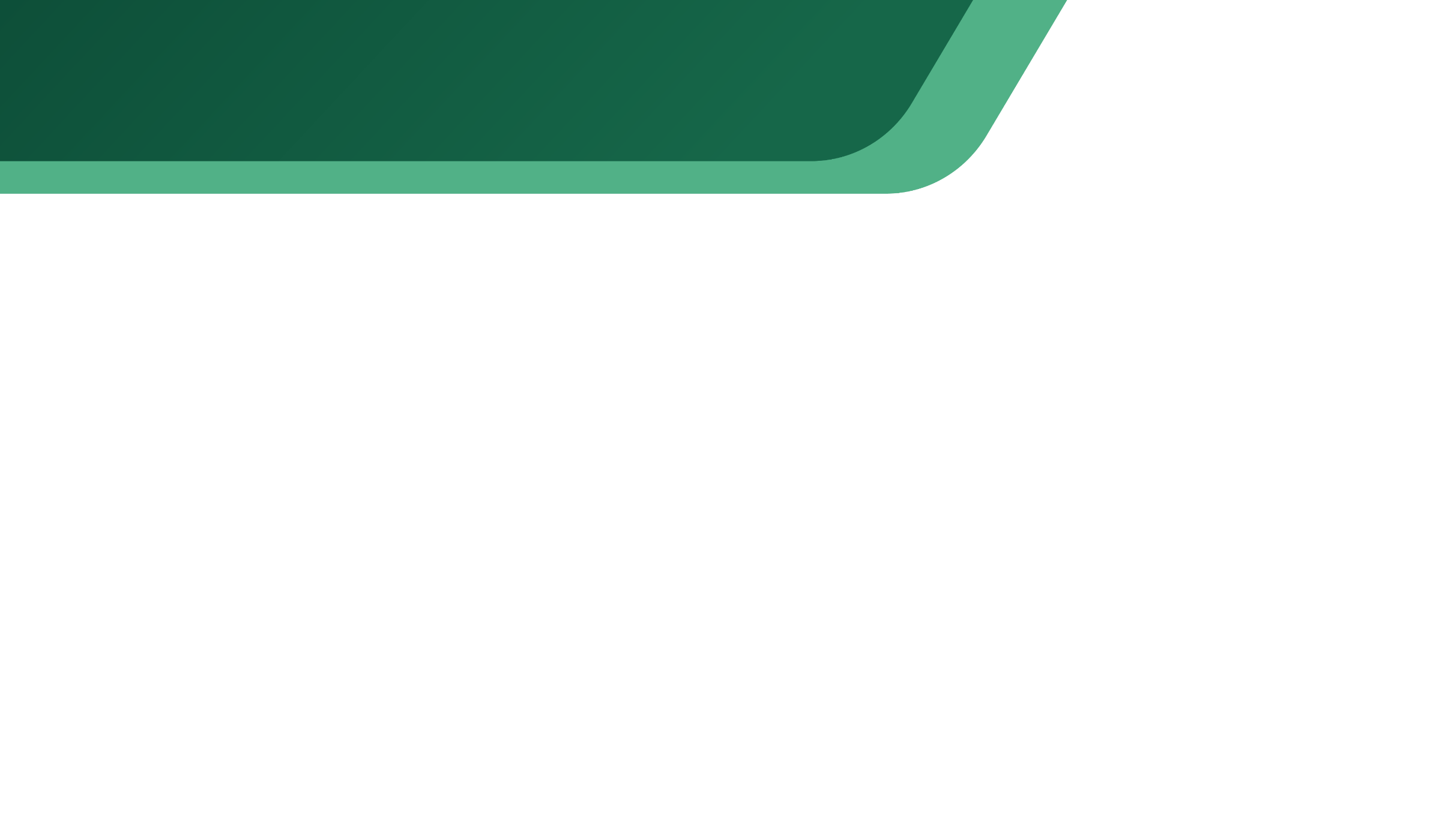 2. Haber obtenido el puntaje de mayor calificación en su última evaluación del desempeño laboral en firme
1. Haber sido proclamado en el año inmediatamente anterior como el mejor empleado de carrera administrativa de la UAESP
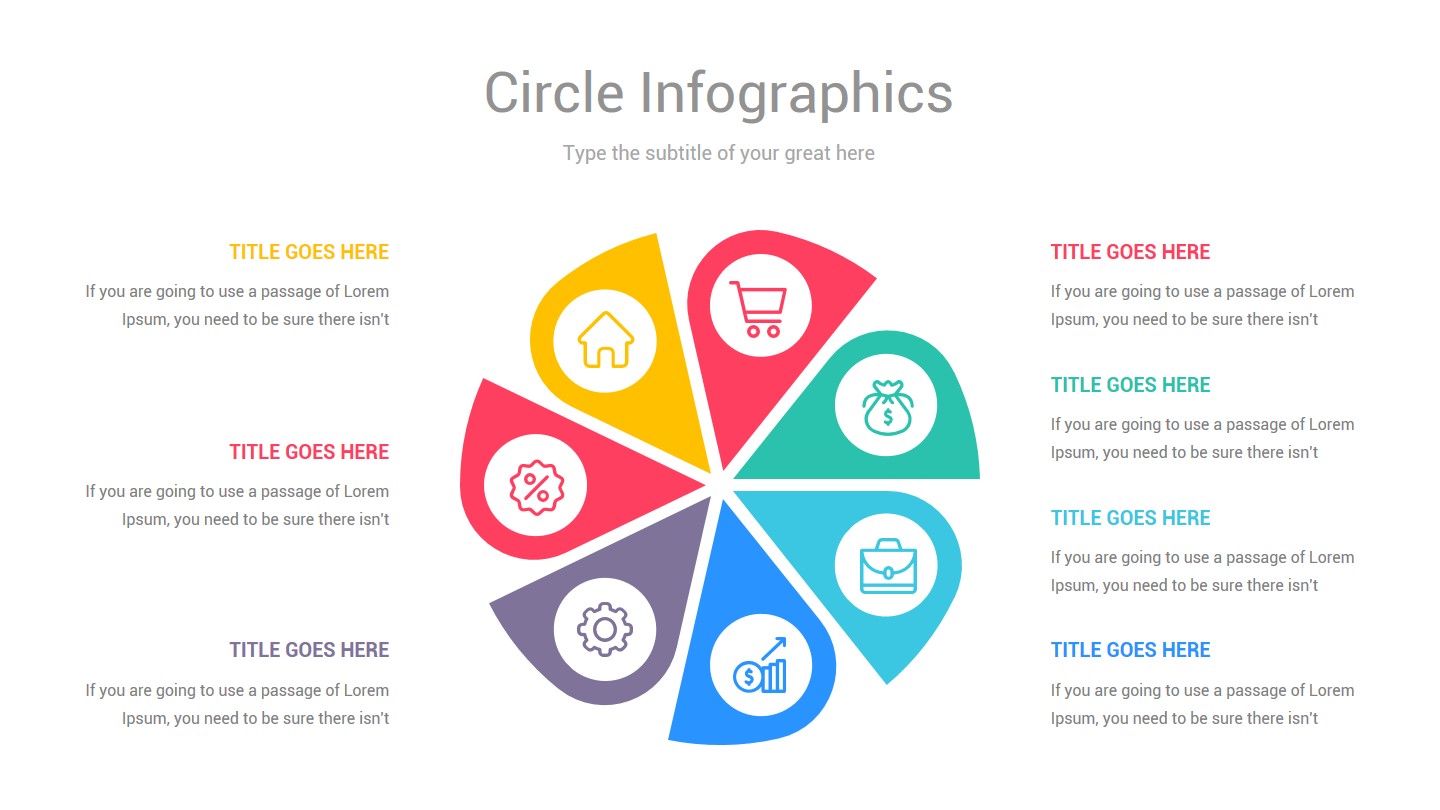 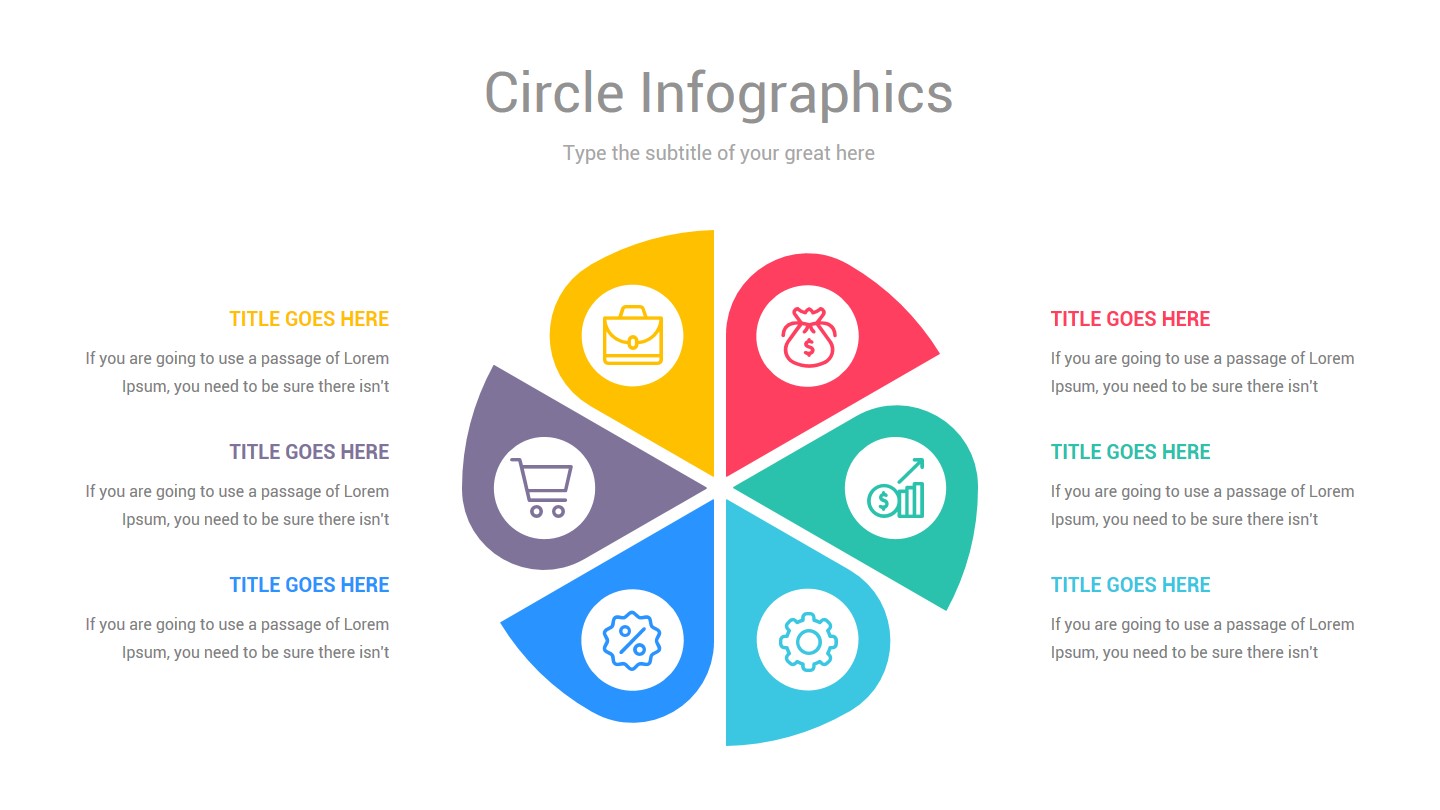 3. Haber sido proclamado en el año inmediatamente anterior como el mejor empleado de carrera administrativa del nivel jerárquico al cual pertenece y es titular de derechos de carrera
7. El servidor con derechos de carrera que acredite la condición de víctima, en los términos del artículo 131 de la Ley 1448 de 2011
4. El servidor con derechos de carrera que acredite mayor tiempo de experiencia especifica en el cargo a proveer en encargo, de acuerdo con el manual de funciones correspondiente
6. El servidor con derechos de carrera que acredite educación formal relacionada y adicional al requisito exigido para el cargo, para lo cual se verificará la información que se encuentre en la historia laboral
5. El servidor con derechos de carrera que acredite mayor tiempo de experiencia relacionada con el cargo a proveer en encargo, de acuerdo con el manual de funciones correspondiente
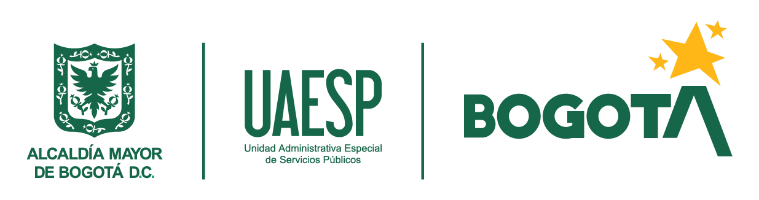 4. Conformación de los resultados de estudio
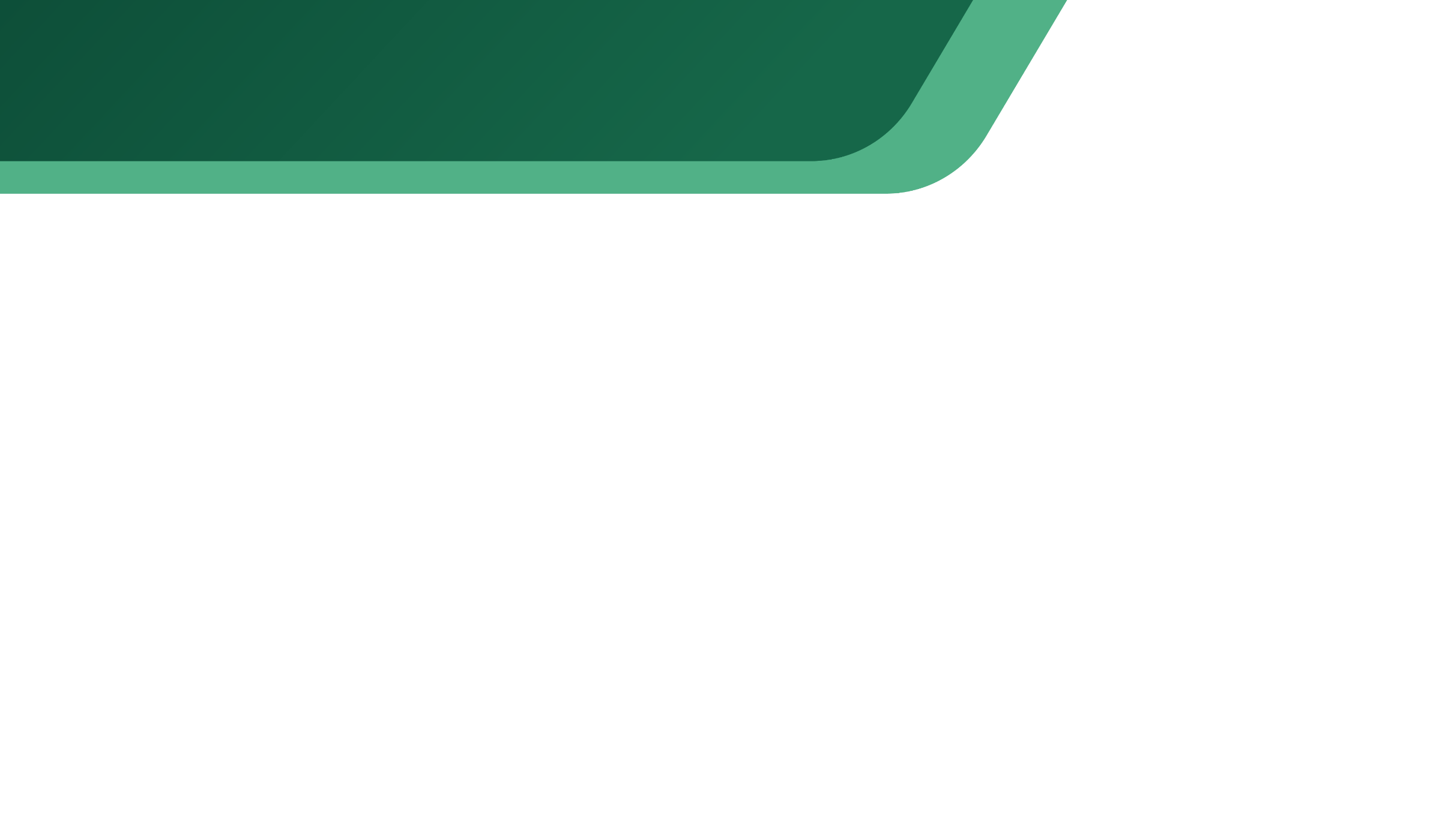 2. Haber obtenido el puntaje de mayor calificación en su última evaluación del desempeño laboral en firme
1. Haber sido proclamado en el año inmediatamente anterior como el mejor empleado de carrera administrativa de la UAESP
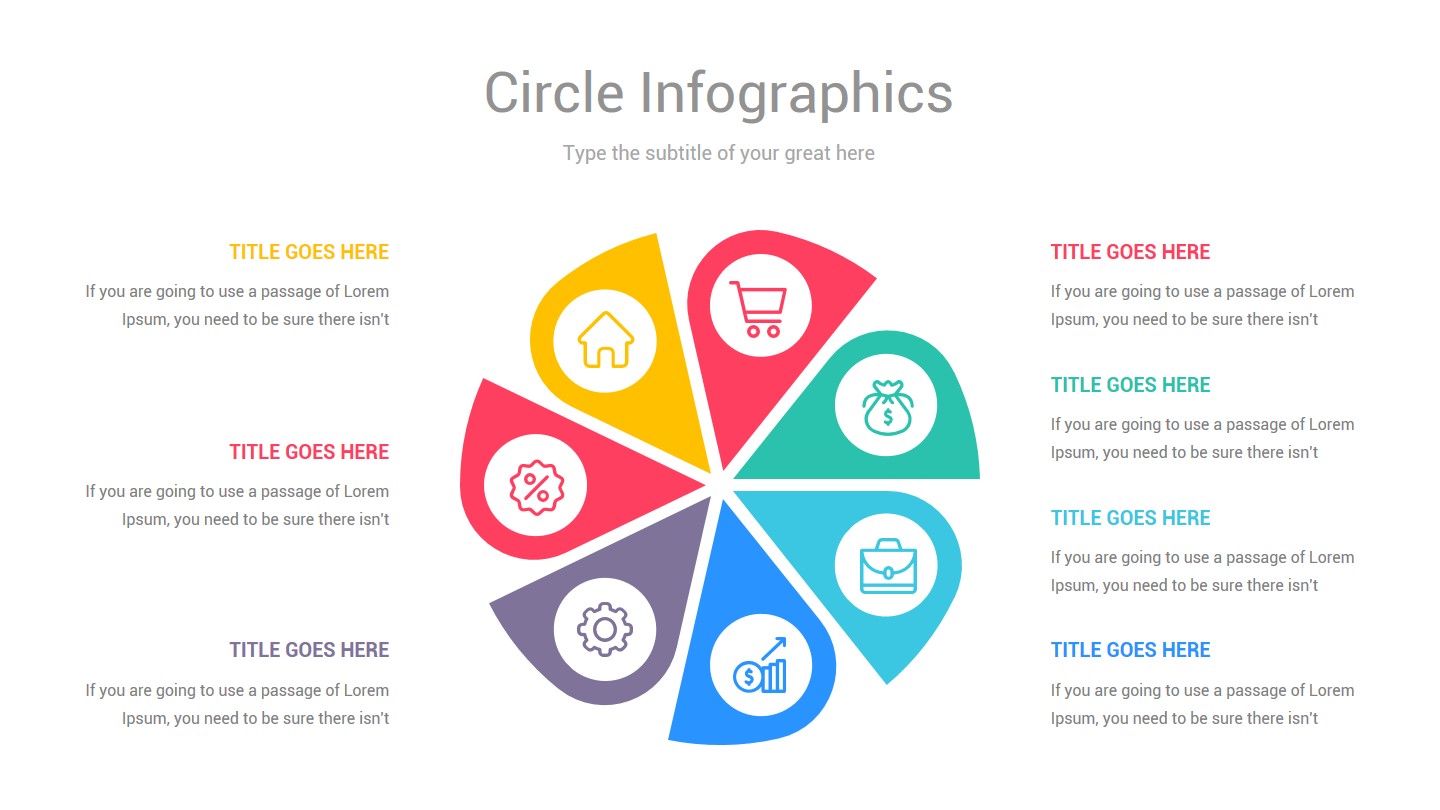 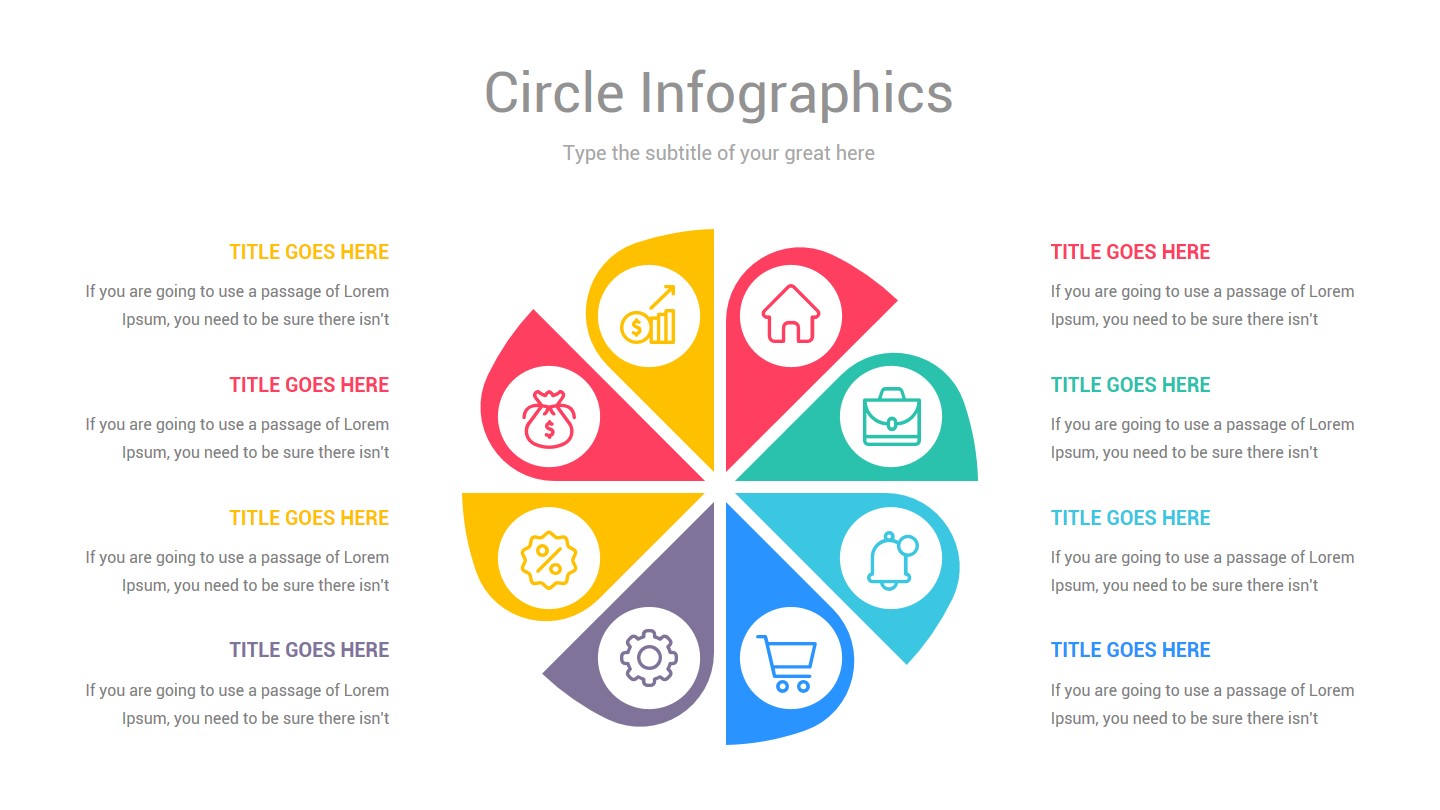 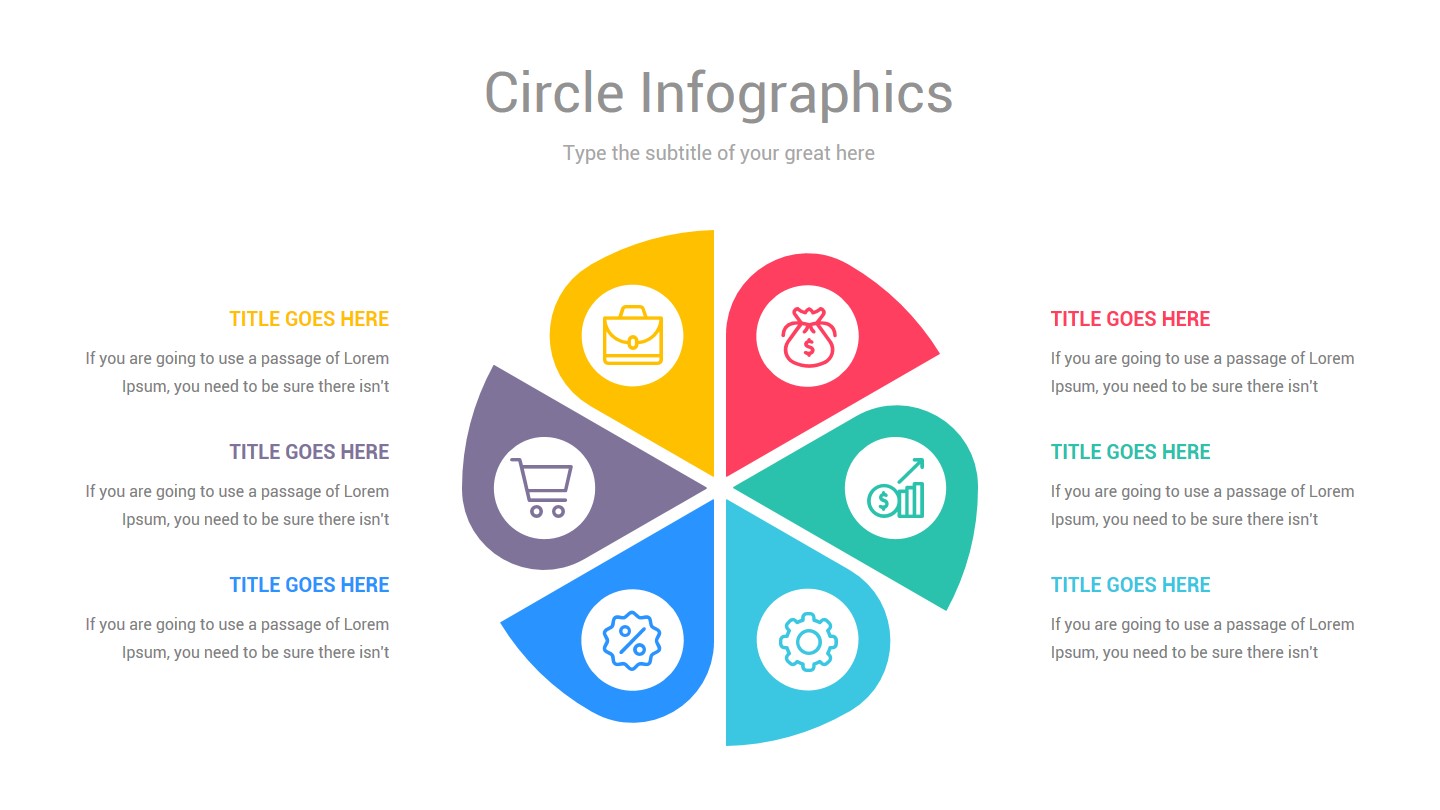 3. Haber sido proclamado en el año inmediatamente anterior como el mejor empleado de carrera administrativa del nivel jerárquico al cual pertenece y es titular de derechos de carrera
7. El servidor con derechos de carrera que acredite la condición de víctima, en los términos del artículo 131 de la Ley 1448 de 2011
4. El servidor con derechos de carrera que acredite mayor tiempo de experiencia especifica en el cargo a proveer en encargo, de acuerdo con el manual de funciones correspondiente
8. Demostrar haber cumplido el deber de votar en las elecciones inmediatamente anteriores, en los términos señalados en el artículo 2, numeral 3 de la Ley 403 de 1997
5. El servidor con derechos de carrera que acredite mayor tiempo de experiencia relacionada con el cargo a proveer en encargo, de acuerdo con el manual de funciones correspondiente
6. El servidor con derechos de carrera que acredite educación formal relacionada y adicional al requisito exigido para el cargo, para lo cual se verificará la información que se encuentre en la historia laboral
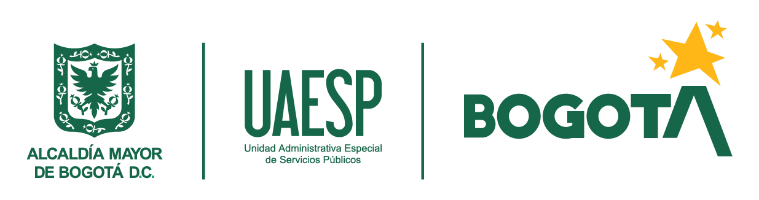 5. Presentación de reclamaciones al estudio de verificación
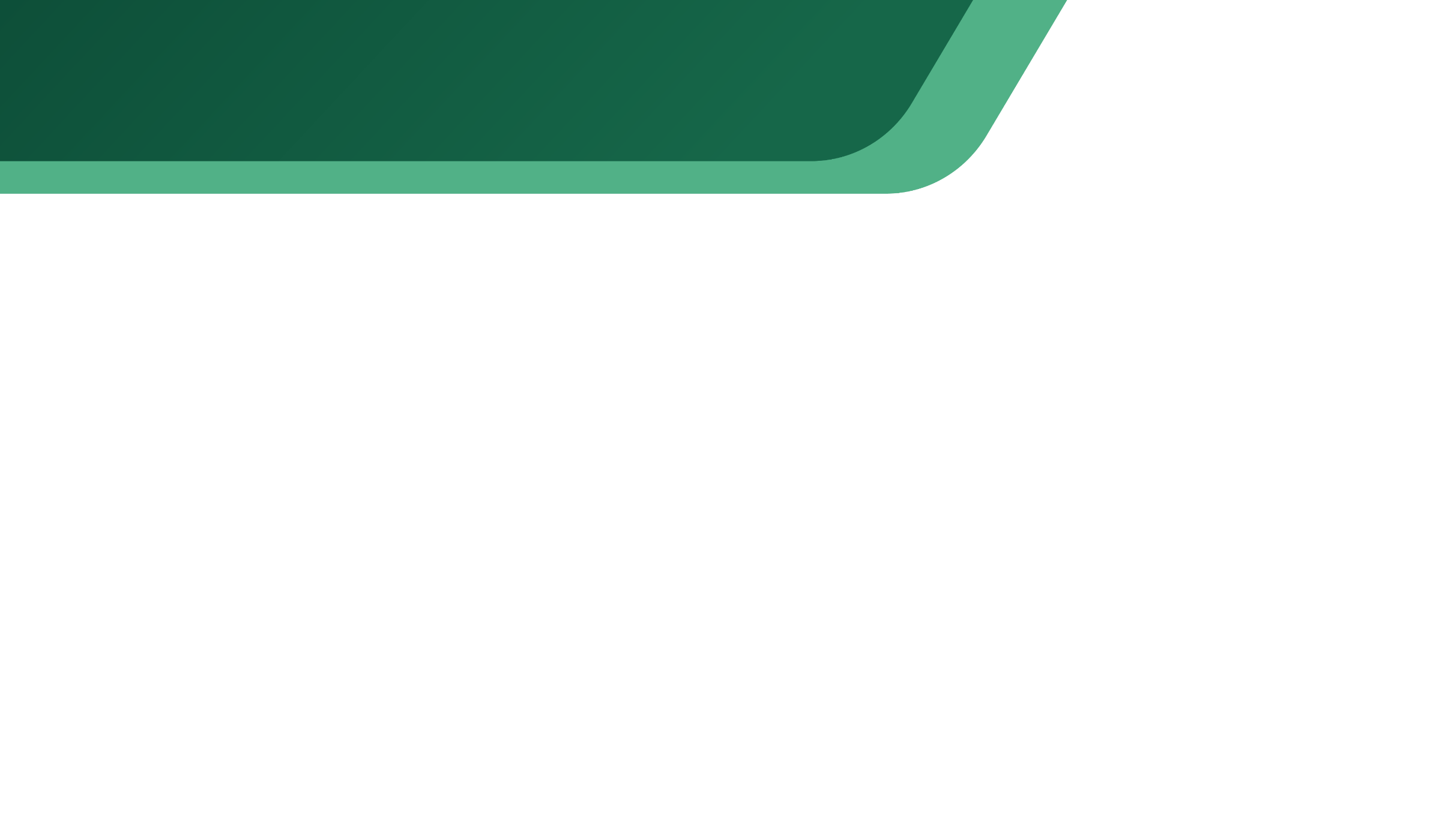 1.
Finalizados los estudios de verificación de cumplimiento de requisitos y determinado a quien le asiste el derecho preferencial de encargo, se publicarán los resultados en enlace ENCARGOS 2022 durante tres (3) días hábiles siguientes
2.
En caso de que un servidor se considere afectado con el resultado de estudio podrá remitir su reclamación a la SAF - Equipo de Talento Humano, a través del correo electrónico institucional uaesp@uaesp.gov.co, en el término de un (1) día hábil posterior al periodo de publicación de resultados
3.
En el evento de no existir reclamaciones dentro del término señalado se publicará en la página web aviso informativo donde se manifestará que  “no se presentó ninguna reclamación”
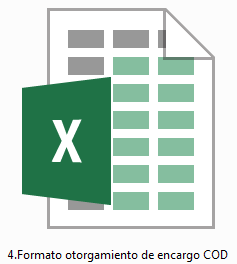 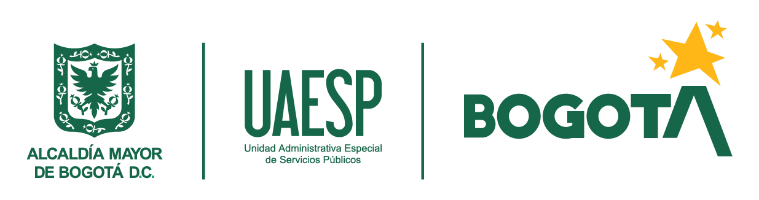 5. Presentación de reclamaciones al estudio de verificación
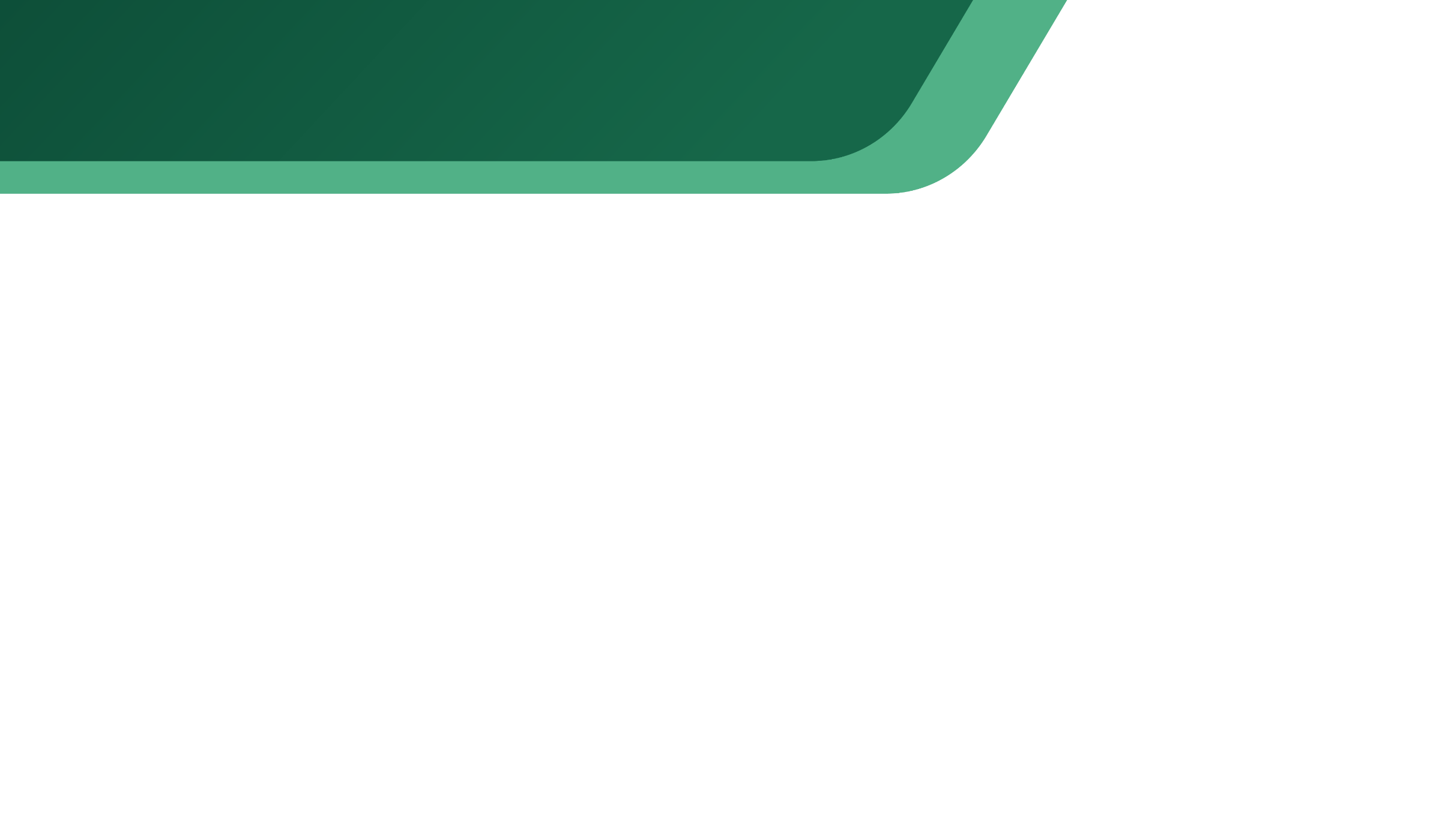 1.
Finalizados los estudios de verificación de cumplimiento de requisitos y determinado a quien le asiste el derecho preferencial de encargo, se publicarán los resultados en enlace ENCARGOS 2022 durante tres (3) días hábiles siguientes
2.
En caso de que un servidor se considere afectado con el resultado de estudio podrá remitir su reclamación a la SAF - Equipo de Talento Humano, a través del correo electrónico institucional uaesp@uaesp.gov.co, en el término de un (1) día hábil posterior al periodo de publicación de resultados
3.
En el evento de no existir reclamaciones dentro del término señalado se publicará en la página web aviso informativo donde se manifestará que  “no se presentó ninguna reclamación”
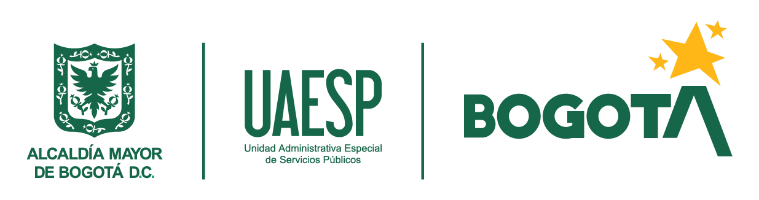 5. Presentación de reclamaciones al estudio de verificación
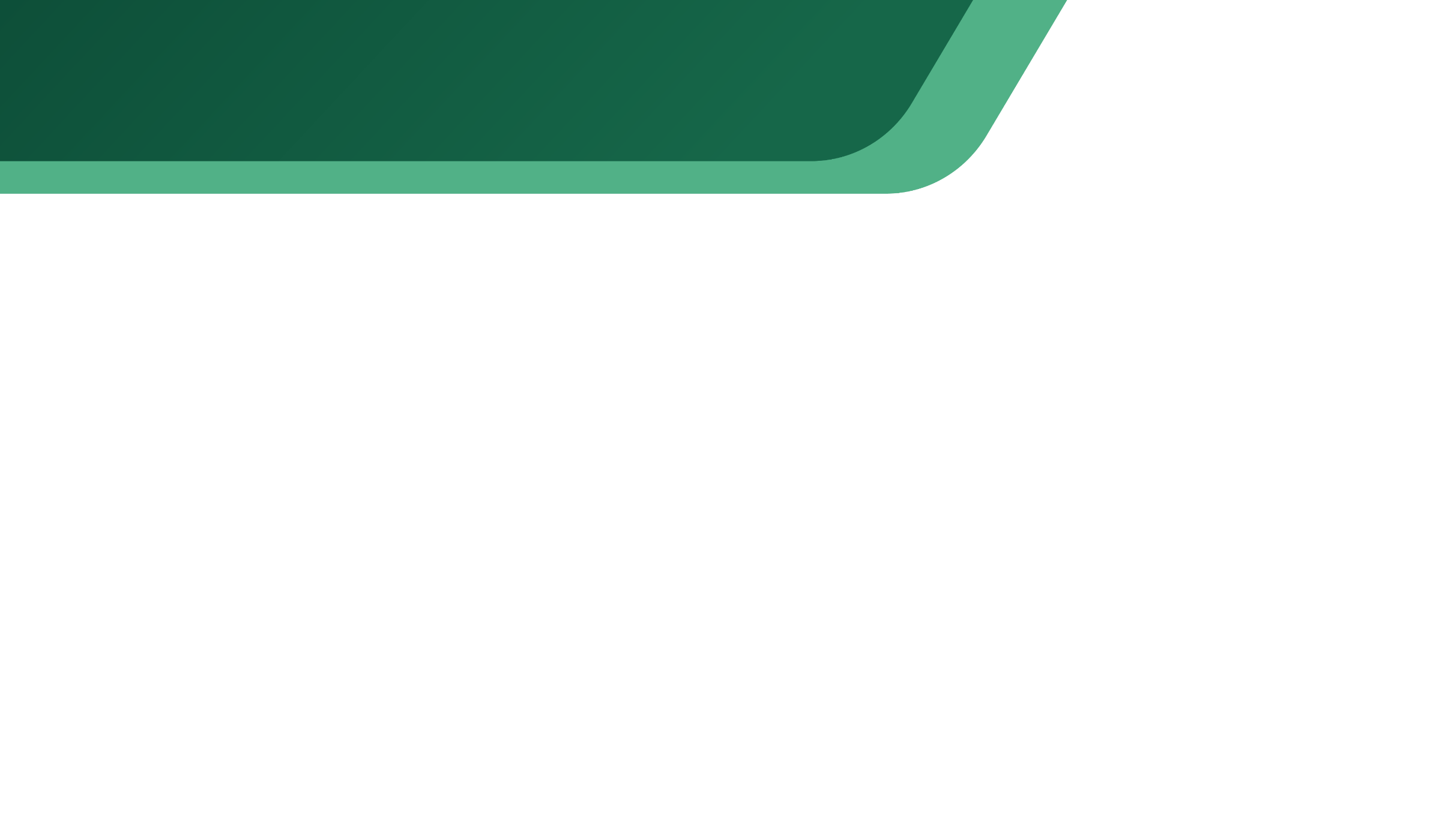 1.
Finalizados los estudios de verificación de cumplimiento de requisitos y determinado a quien le asiste el derecho preferencial de encargo, se publicarán los resultados en enlace ENCARGOS 2022 durante tres (3) días hábiles siguientes
2.
En caso de que un servidor se considere afectado con el resultado de estudio podrá remitir su reclamación a la SAF - Equipo de Talento Humano, a través del correo electrónico institucional uaesp@uaesp.gov.co, en el término de un (1) día hábil posterior al periodo de publicación de resultados
3.
En el evento de no existir reclamaciones dentro del término señalado se publicará en la página web aviso informativo donde se manifestará que  “no se presentó ninguna reclamación”
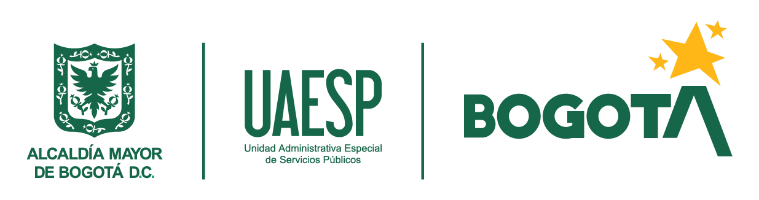 5. Presentación de reclamaciones al estudio de verificación
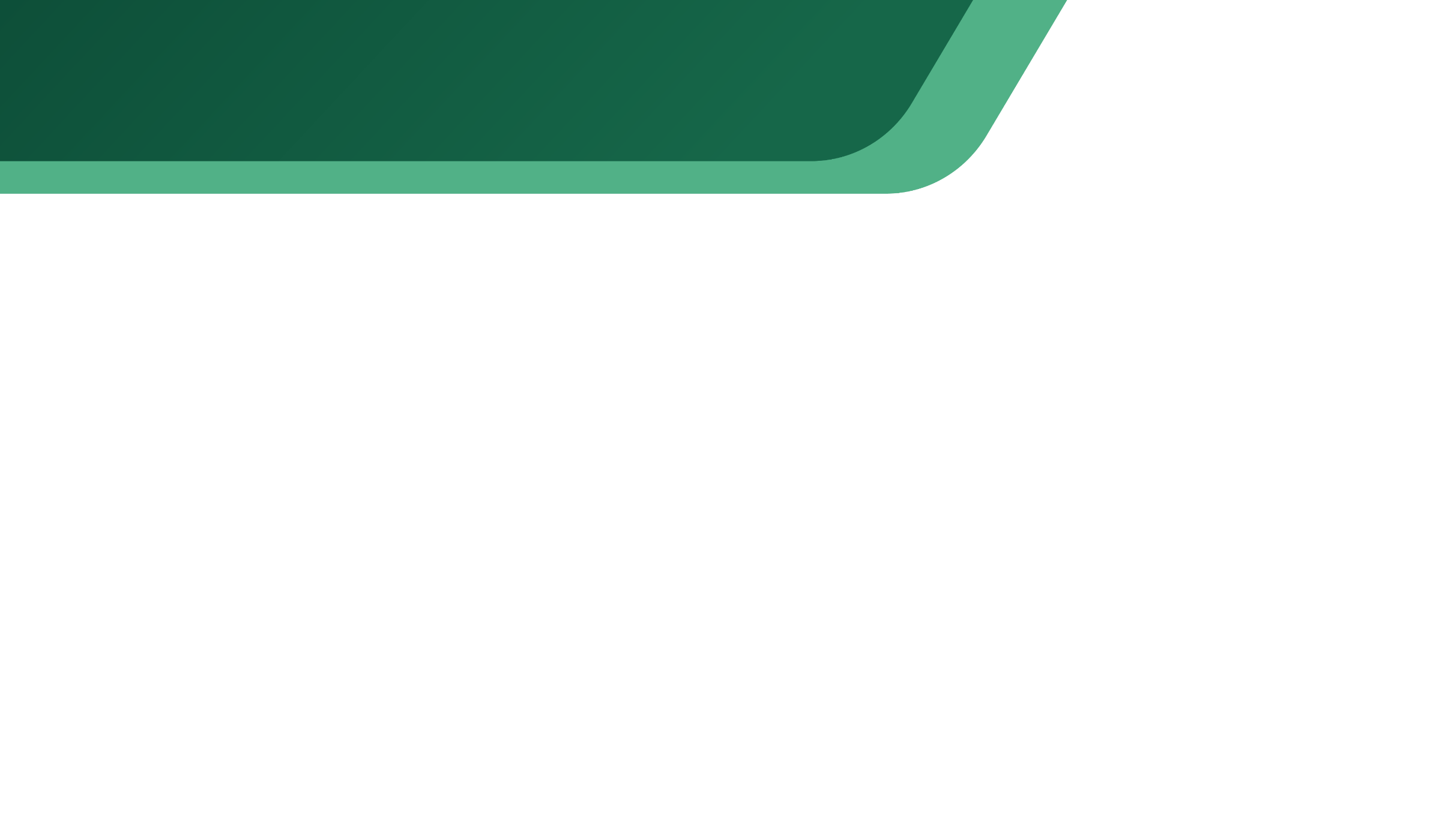 4.
En caso de presentarse reclamación dentro de los términos establecidos, estas serán analizadas y resueltas dentro de los cinco (05) días hábiles siguientes a su presentación.  
Las que sean radicadas extemporáneamente, no requerirán respuesta de fondo
5.
Resueltas las reclamaciones se publicará el resultado final del estudio con las modificaciones a que hubiere lugar. En el caso que no exista lugar a modificación, se publicará el aviso informativo del resultado definitivo del mismo. 
Contra el resultado final no procede ninguna reclamación
6.
Sólo si ninguno de los empleados públicos con derechos de carrera administrativa a los que asiste el derecho preferencial de encargo según el estudio de verificación no acepta el mismo, o si no existe empleado público con derechos de carrera que cumpla con los requisitos para ser encargado, el nominador podrá acudir al nombramiento en provisionalidad
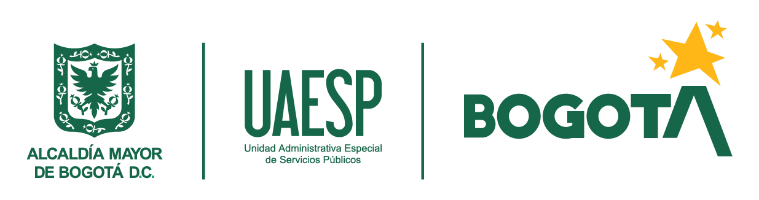 5. Presentación de reclamaciones al estudio de verificación
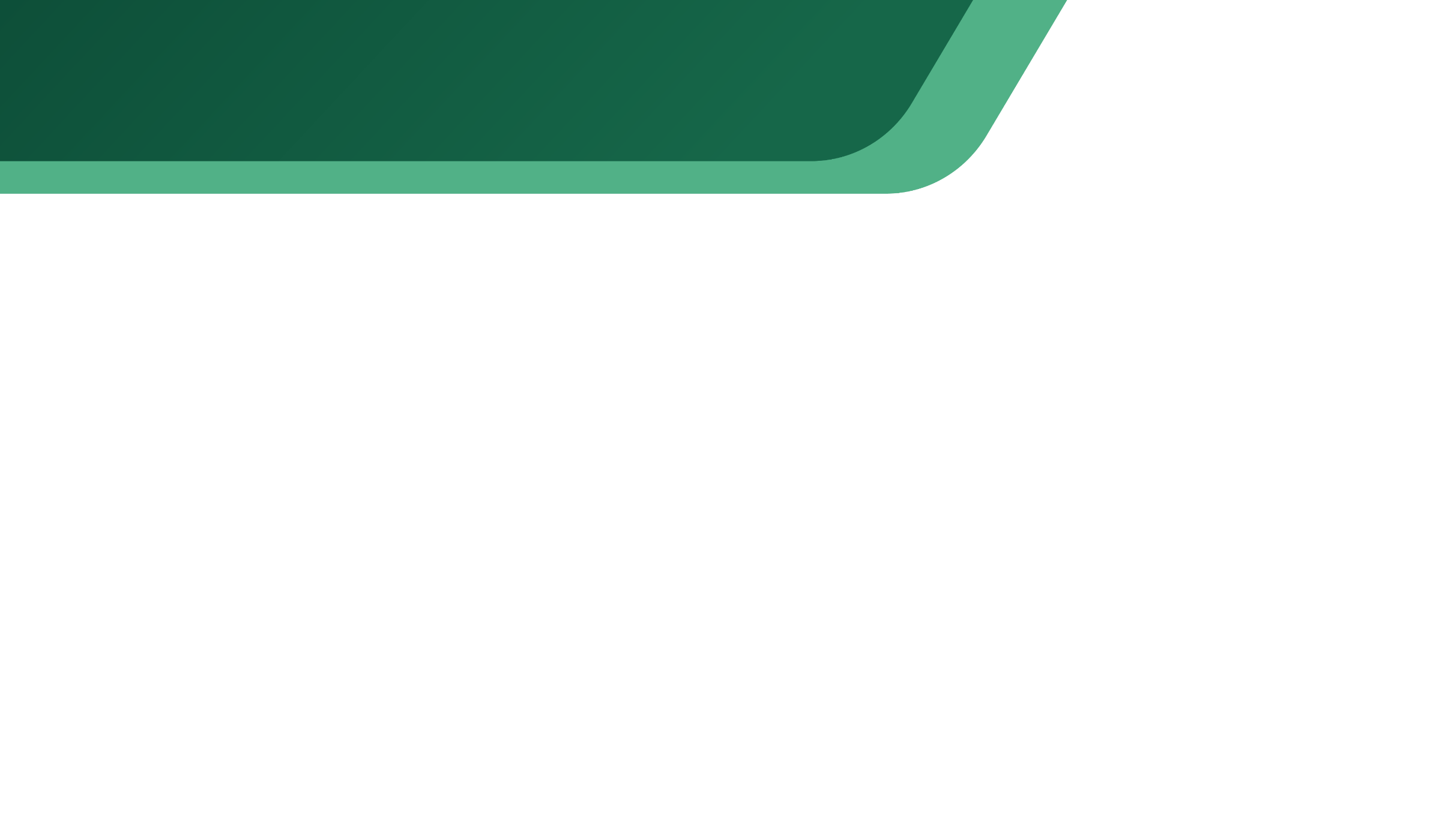 4.
En caso de presentarse reclamación dentro de los términos establecidos, estas serán analizadas y resueltas dentro de los cinco (05) días hábiles siguientes a su presentación.  
Las que sean radicadas extemporáneamente, no requerirán respuesta de fondo
5.
Resueltas las reclamaciones se publicará el resultado final del estudio con las modificaciones a que hubiere lugar. En el caso que no exista lugar a modificación, se publicará el aviso informativo del resultado definitivo del mismo. 
Contra el resultado final no procede ninguna reclamación
6.
Sólo si ninguno de los empleados públicos con derechos de carrera administrativa a los que asiste el derecho preferencial de encargo según el estudio de verificación no acepta el mismo, o si no existe empleado público con derechos de carrera que cumpla con los requisitos para ser encargado, el nominador podrá acudir al nombramiento en provisionalidad
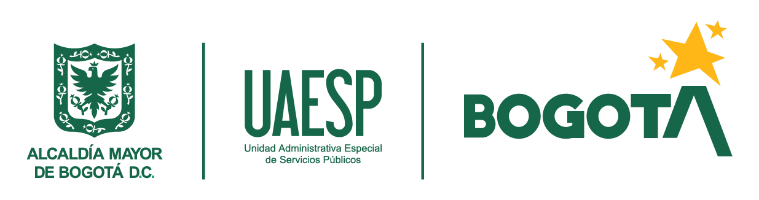 5. Presentación de reclamaciones al estudio de verificación
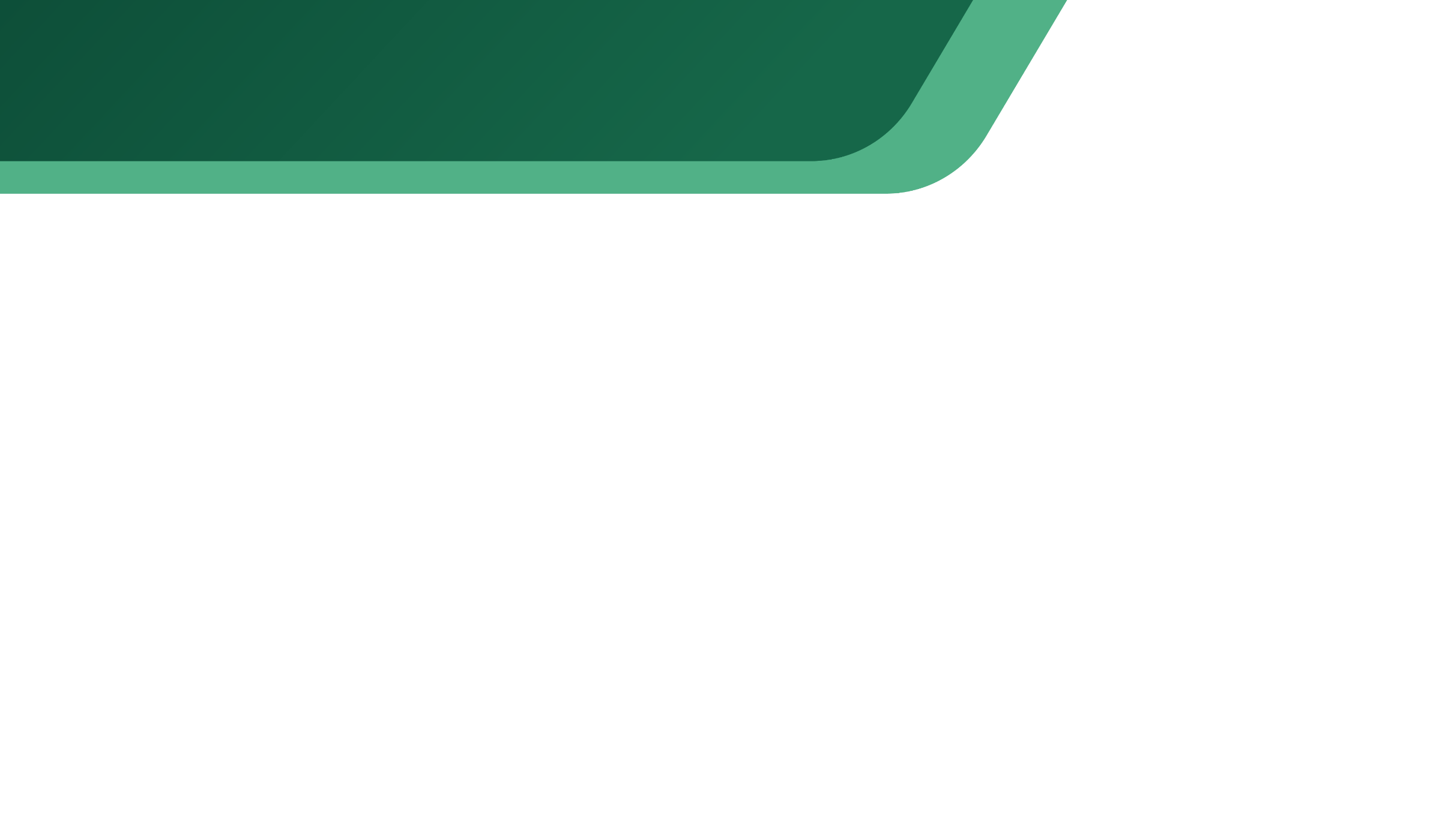 4.
En caso de presentarse reclamación dentro de los términos establecidos, estas serán analizadas y resueltas dentro de los cinco (05) días hábiles siguientes a su presentación.  
Las que sean radicadas extemporáneamente, no requerirán respuesta de fondo
5.
Resueltas las reclamaciones se publicará el resultado final del estudio con las modificaciones a que hubiere lugar. En el caso que no exista lugar a modificación, se publicará el aviso informativo del resultado definitivo del mismo. 
Contra el resultado final no procede ninguna reclamación
6.
Sólo si ninguno de los empleados públicos con derechos de carrera administrativa a los que asiste el derecho preferencial de encargo según el estudio de verificación no acepta el mismo, o si no existe empleado público con derechos de carrera que cumpla con los requisitos para ser encargado, el nominador podrá acudir al nombramiento en provisionalidad
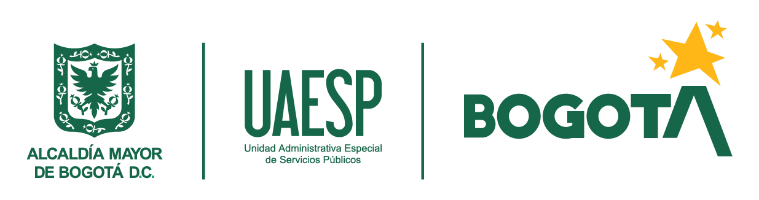 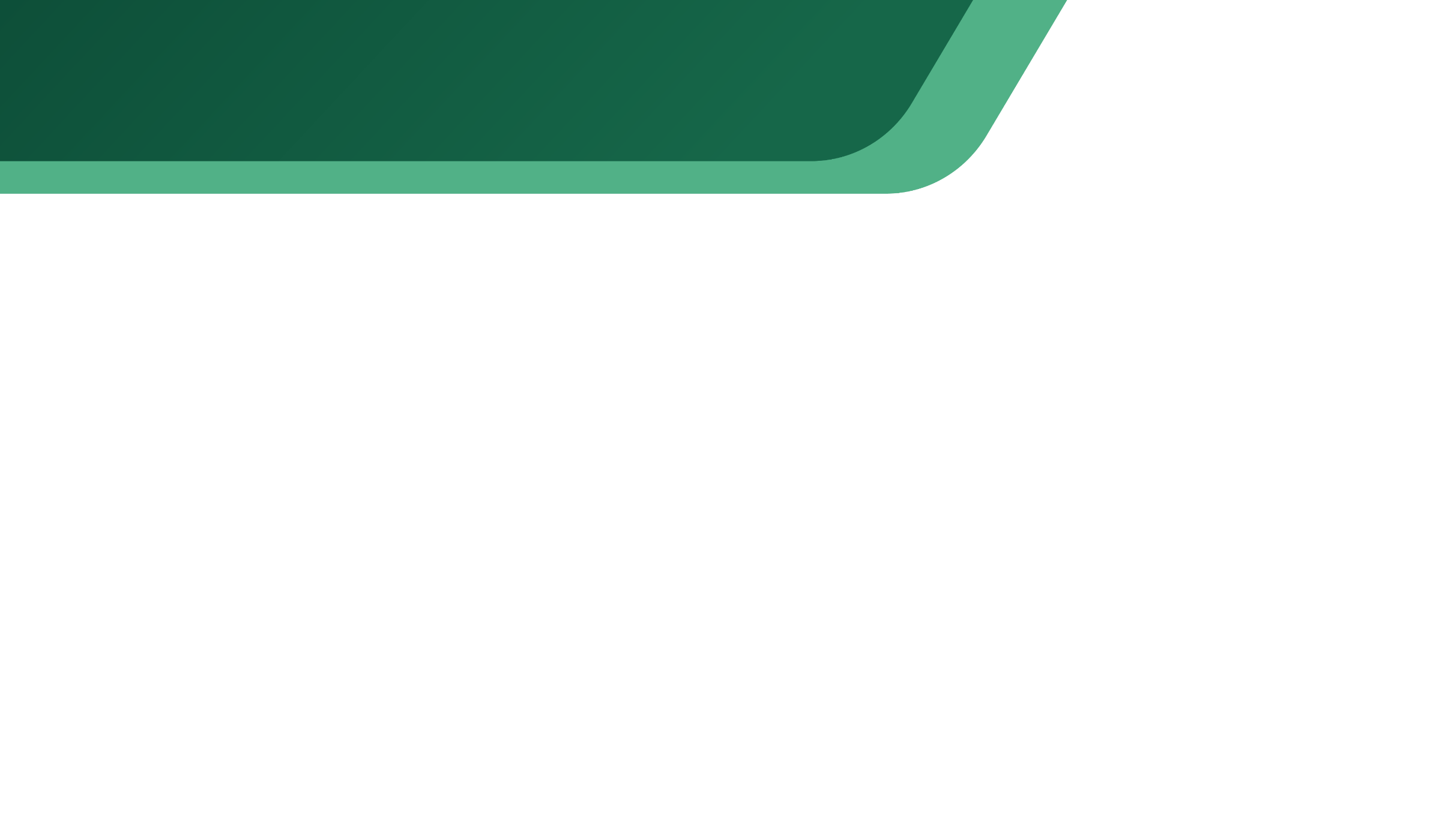 6. Acto de encargo
El acto administrativo de encargo se comunicará al servidor público
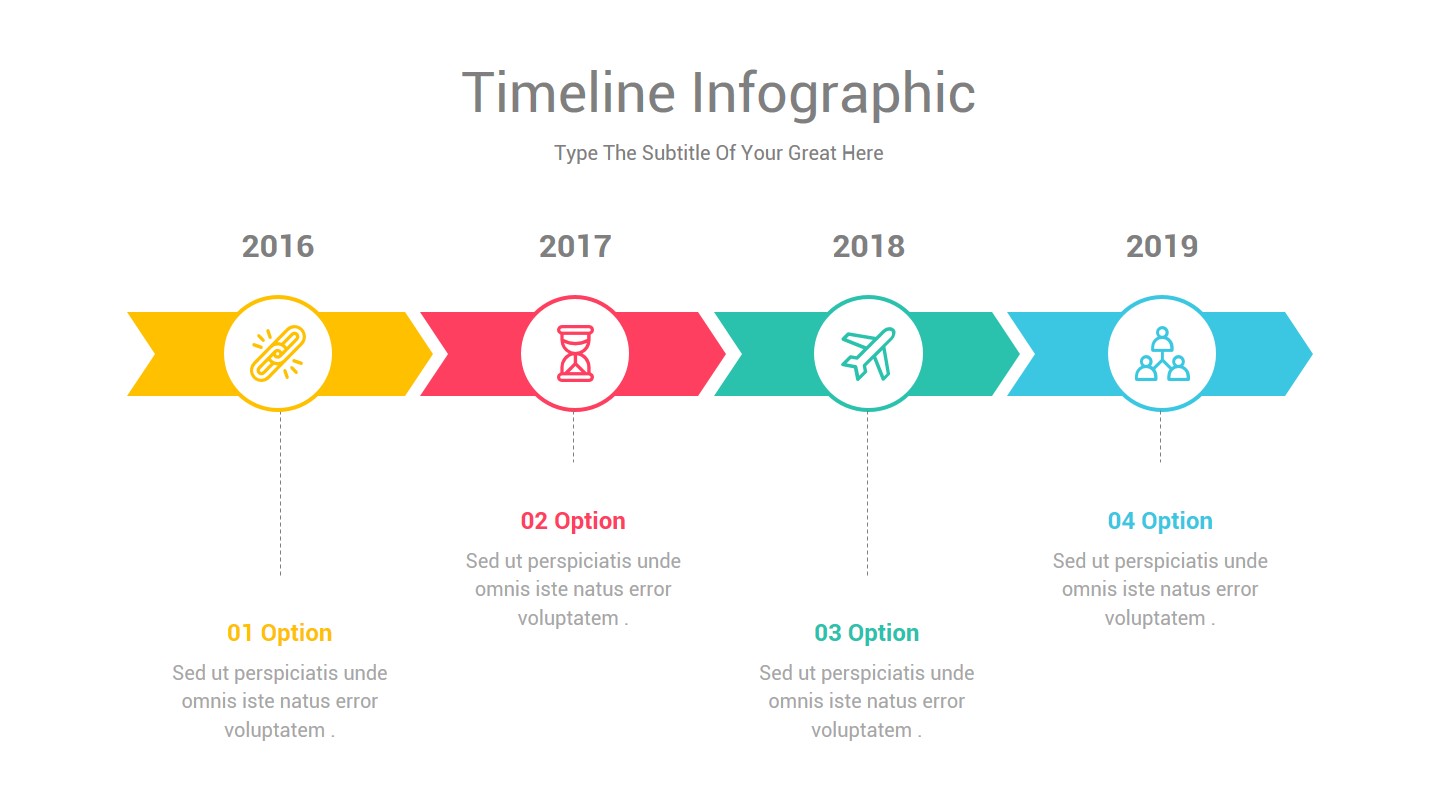 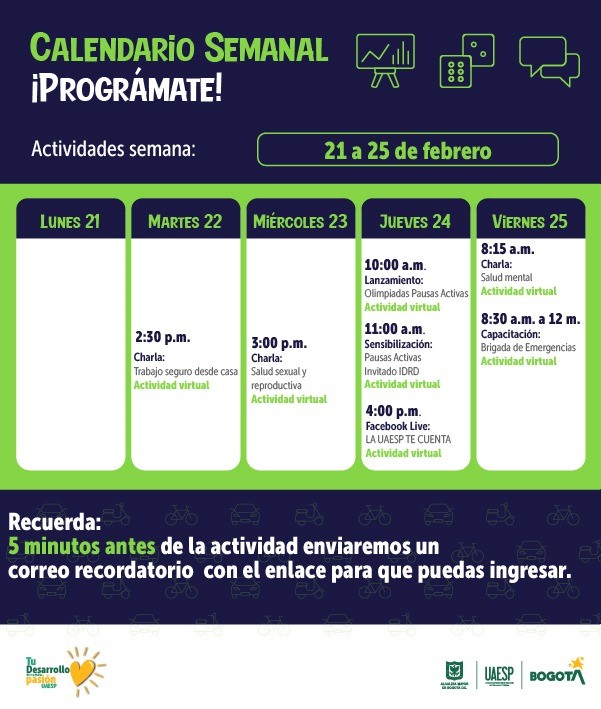 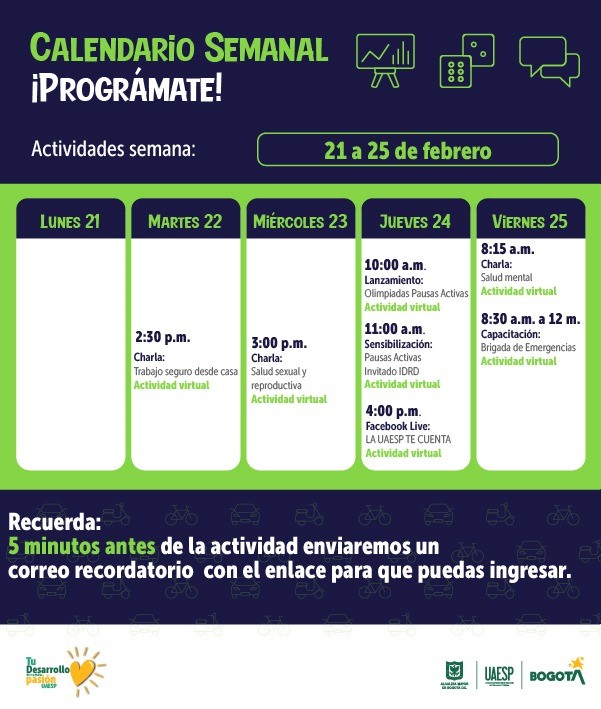 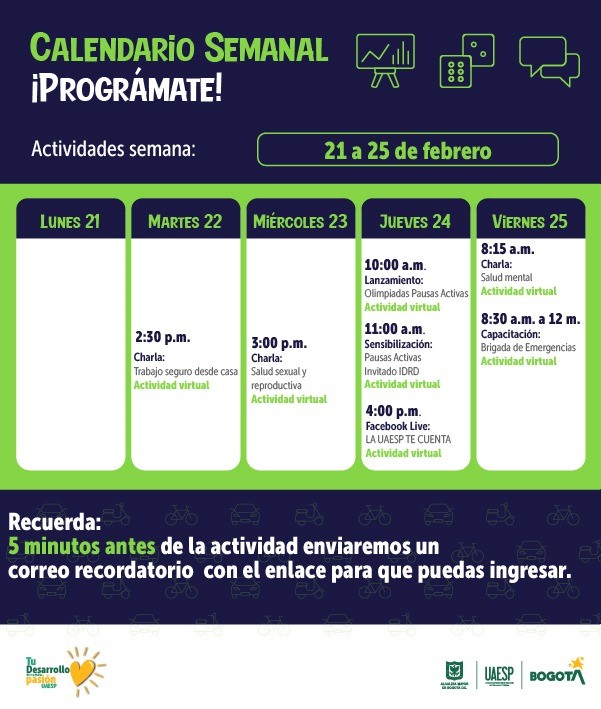 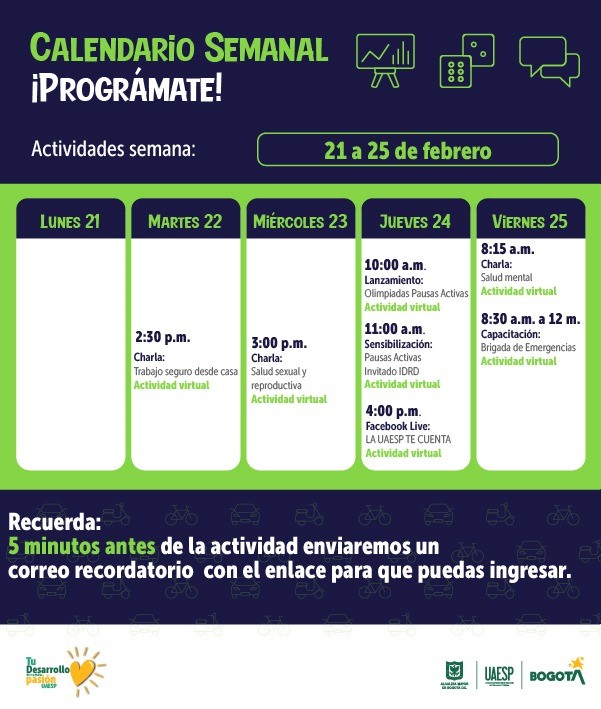 Podrá interponerse recurso ante la CNSC (segunda instancia)
Publicación simultánea en la página web de la entidad
4
2
Podrá interponerse recurso ante la Comisión de Personal (primera instancia)
1
3
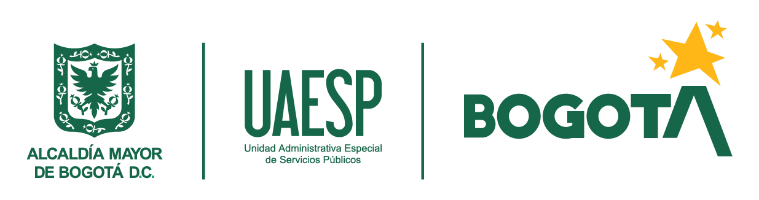 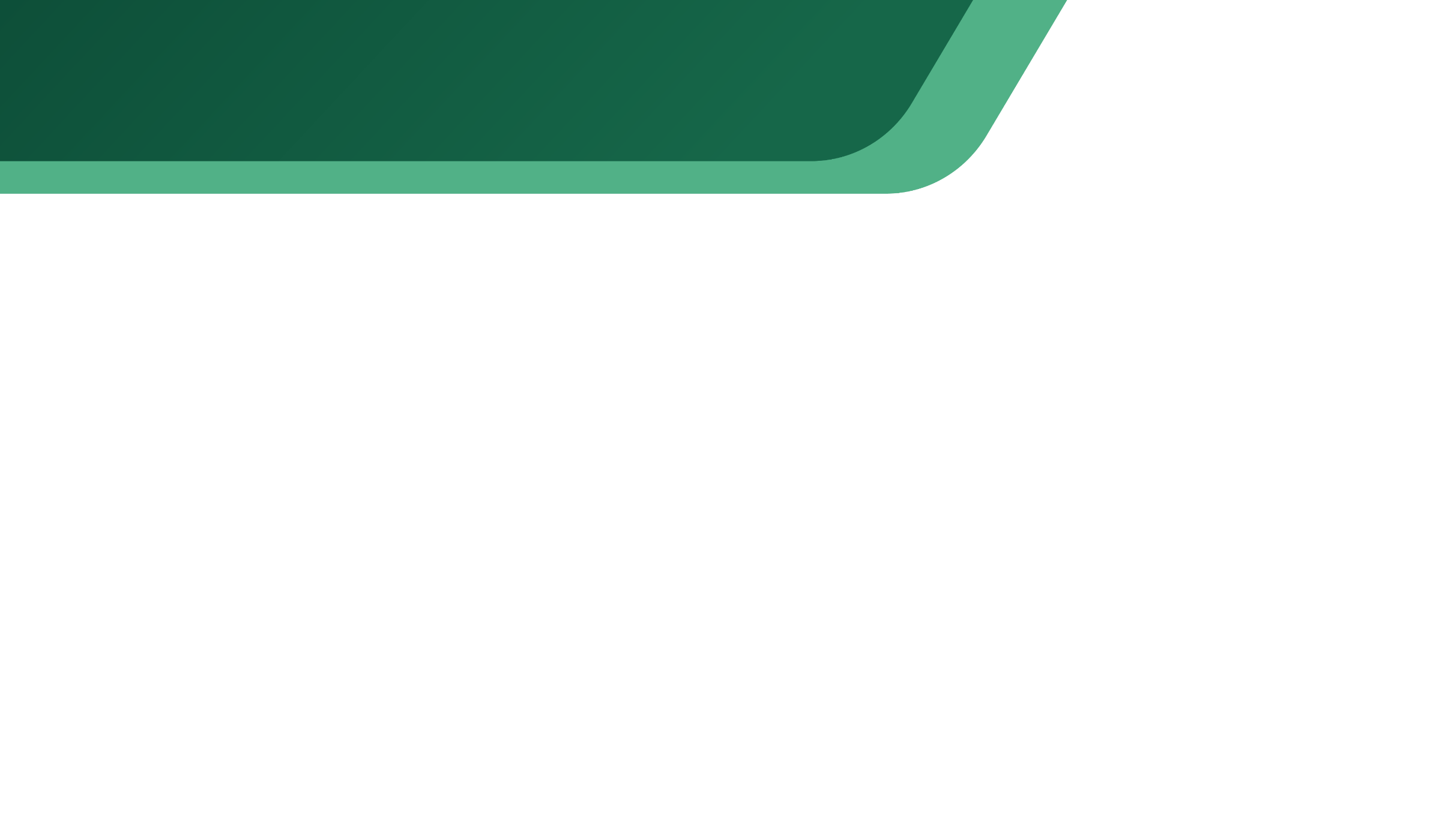 7. Reclamaciones
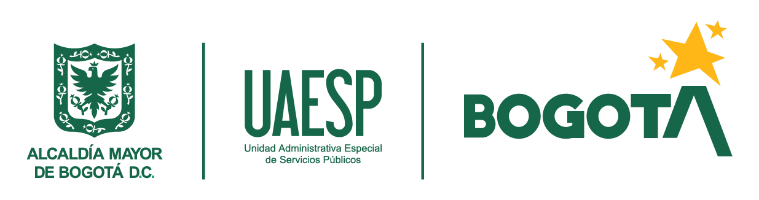 Dependencias
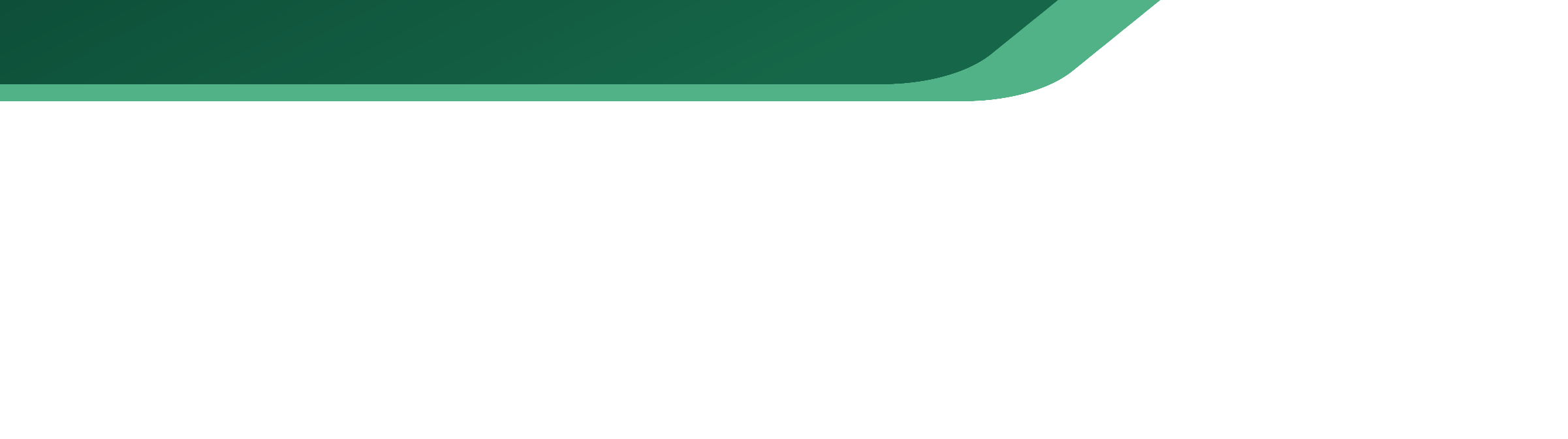 Oficina Asesora de Planeación
Comisión
Profesional Especializado, Código 222,
 Grado 26 (1)
Profesional Especializado
 Código 222
Grado 24
2 vacantes
Subdirección RBL
Vacancia definitiva
12 Encargos
Oficina de Control Interno
Comisión
Profesional Universitario
Código 219
Grado 12                                                            
6 vacantes
Oficina de Comunicaciones (2)                               Vacancia Temporal
Subdirección Disposición Final (2)
Vacancia Temporal
Subdirección  Funerarios (1)
Vacancia Temporal
Subdirección Asuntos Legales (1)
Vacancia Temporal
Subdirección  Administrativa y Financiera                                                  2 Vacancia Temporal y 1 Vacancia Definitiva
Auxiliar Administrativo,  Código 407, Grado 08, 3 vacantes
Cantidad de vacantes
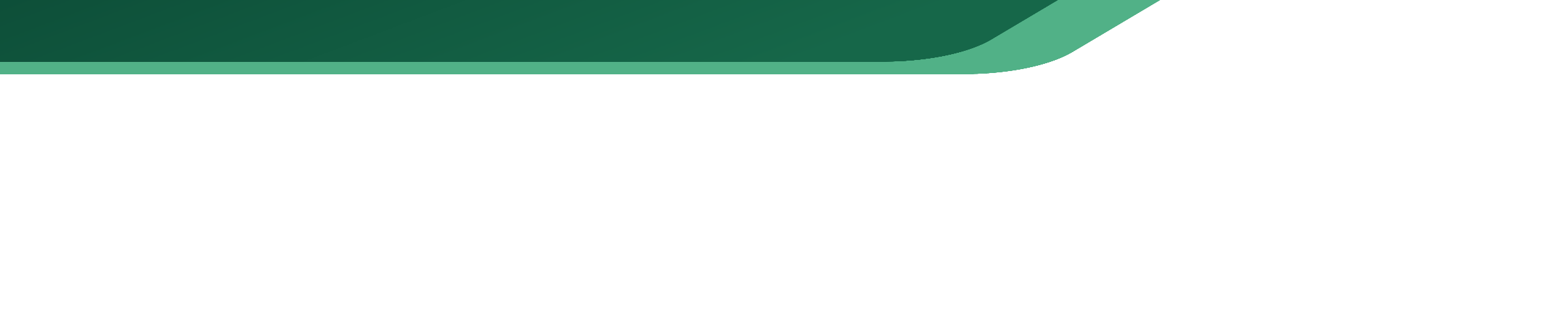 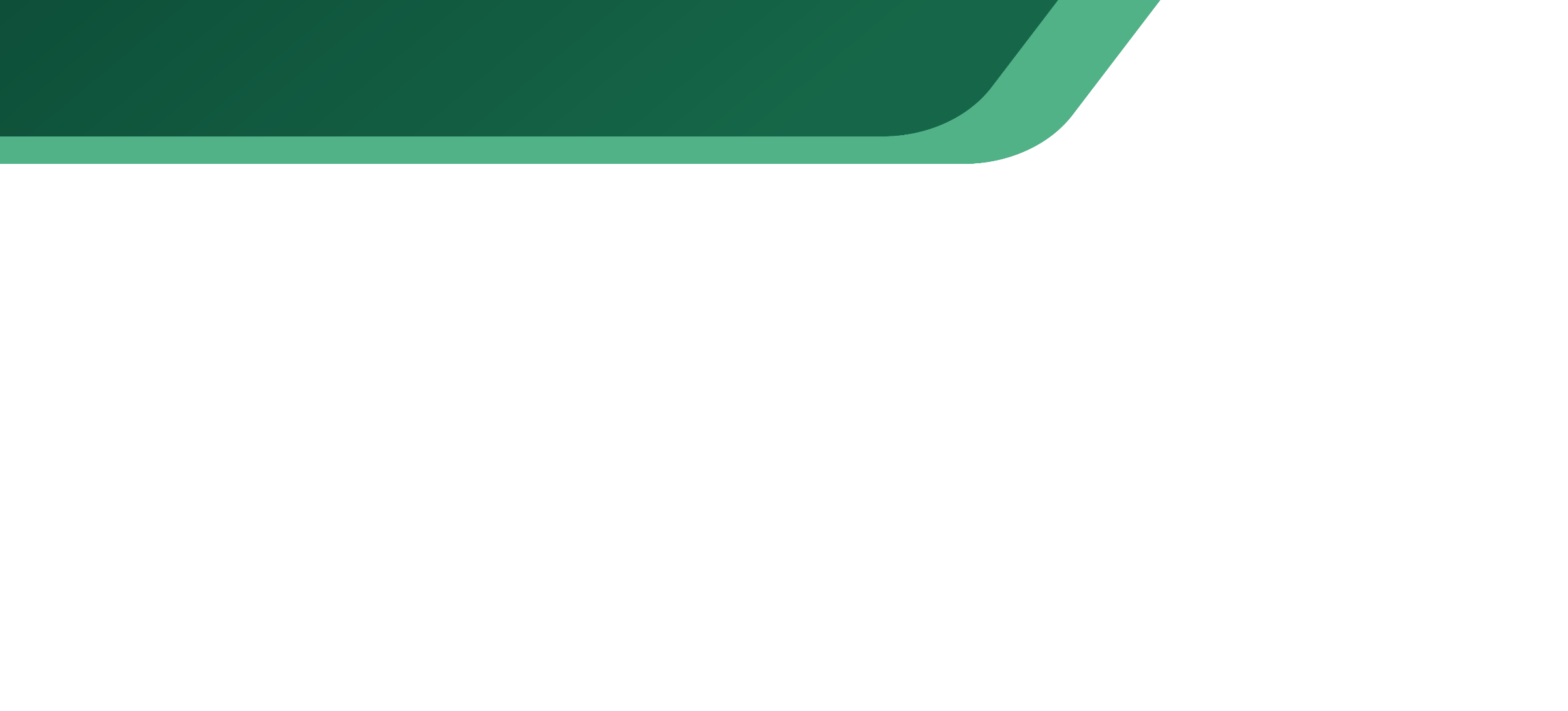 Bibliografía
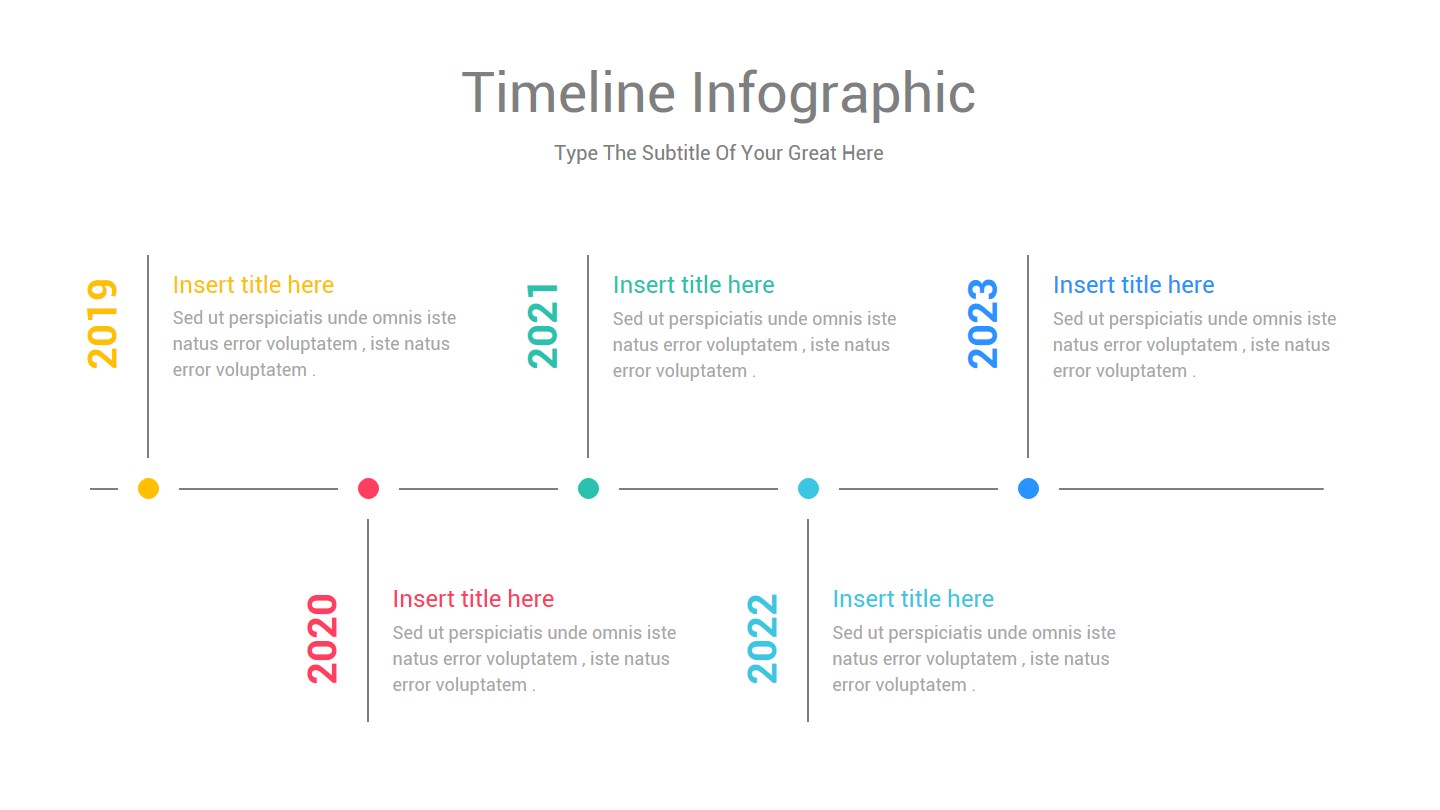 Ley 909 de 2004 
Expide normas que regulan el empleo público
Decreto 1083 de 2015
Expide el Decreto Único Reglamentario del Sector de Función Pública
Decreto 648 de 2017
Modifica y adiciona el Decreto 1083 de 2015
Ley 1960 de 2019
Modificó el artículo 24 de la Ley 909 de 2004
Circular N° 20191000000117 
 29 de julio de 2019  CNSC y DAF Imparte lineamiento en información de vacantes definitivas y encargo
Criterio Unificado N° 13082019 
 13 de agosto de 2019  CNSC referente a provisión de empleos públicos mediante encargo y comisión
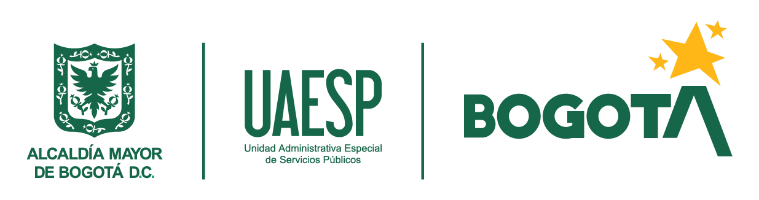 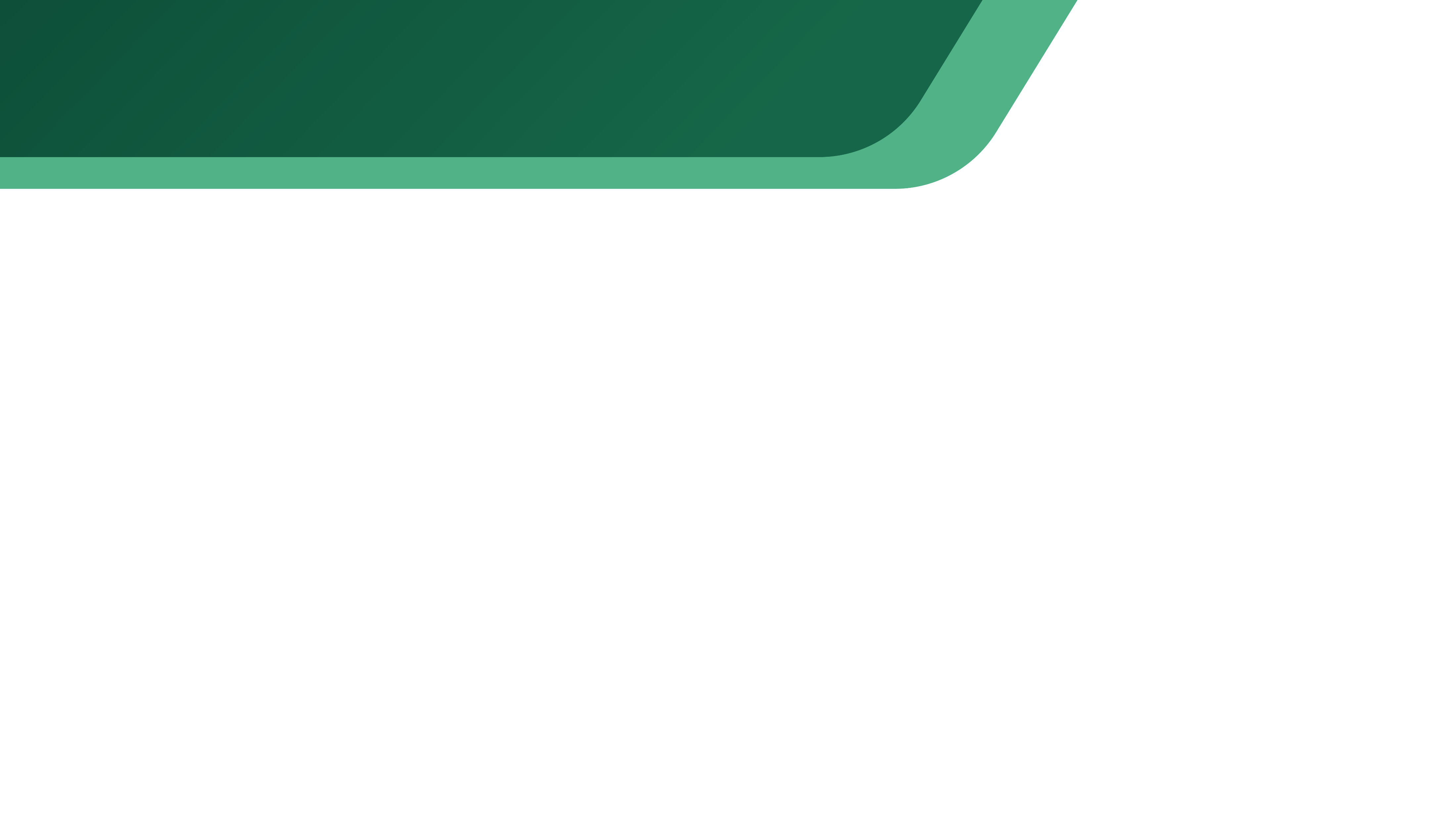 PROCEDIMIENTO INTERNO  Y RECLAMACIONES DE 
ENCARGO
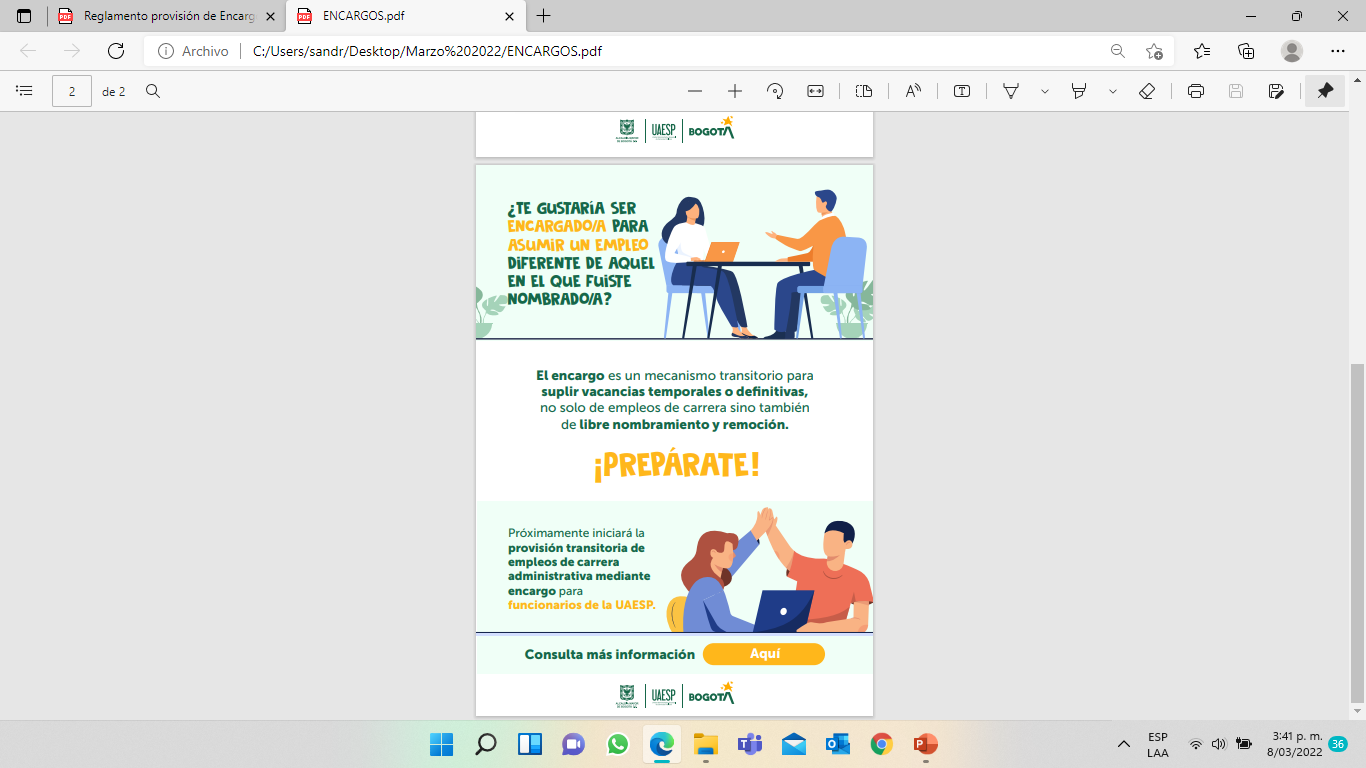 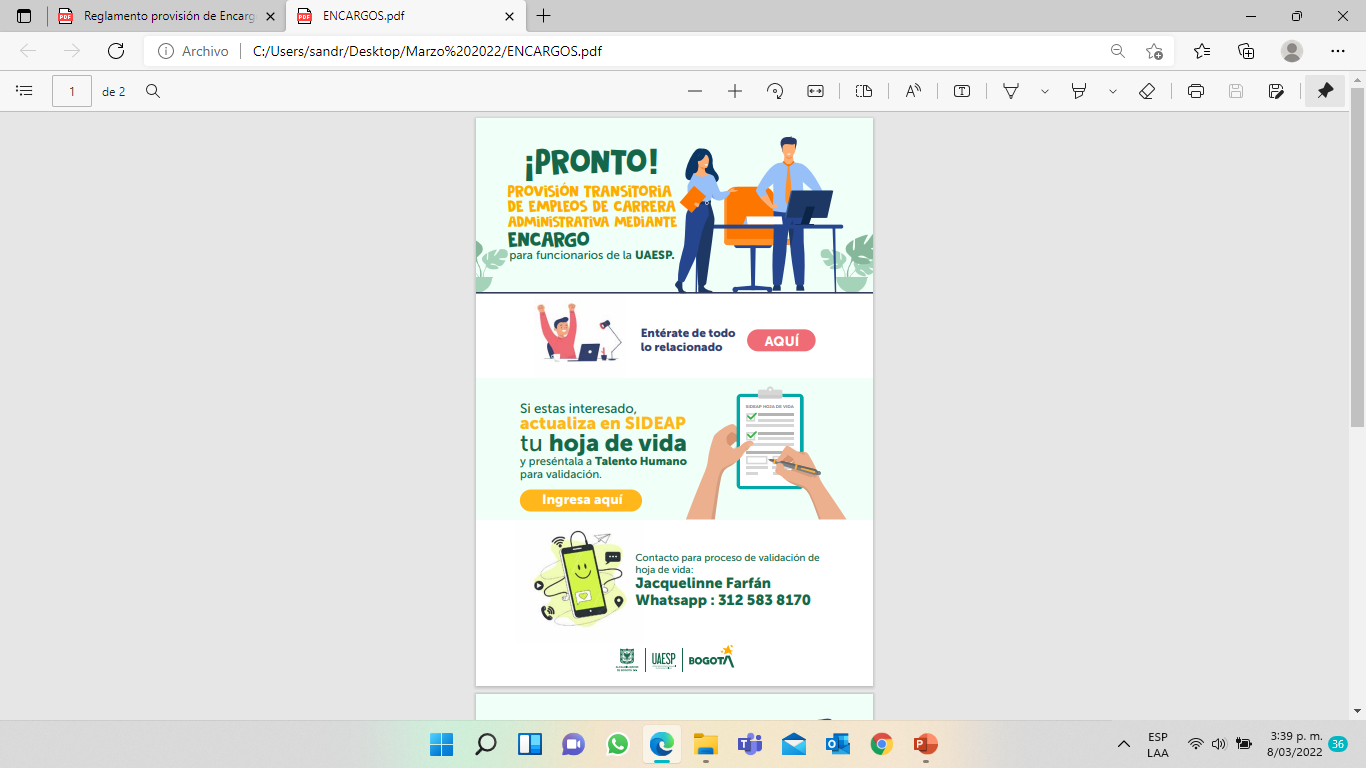 Campaña 
de Expectativa
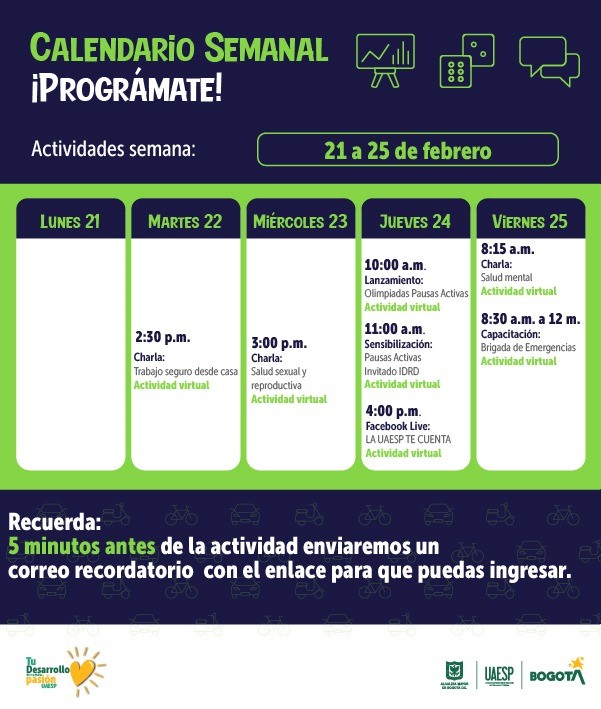 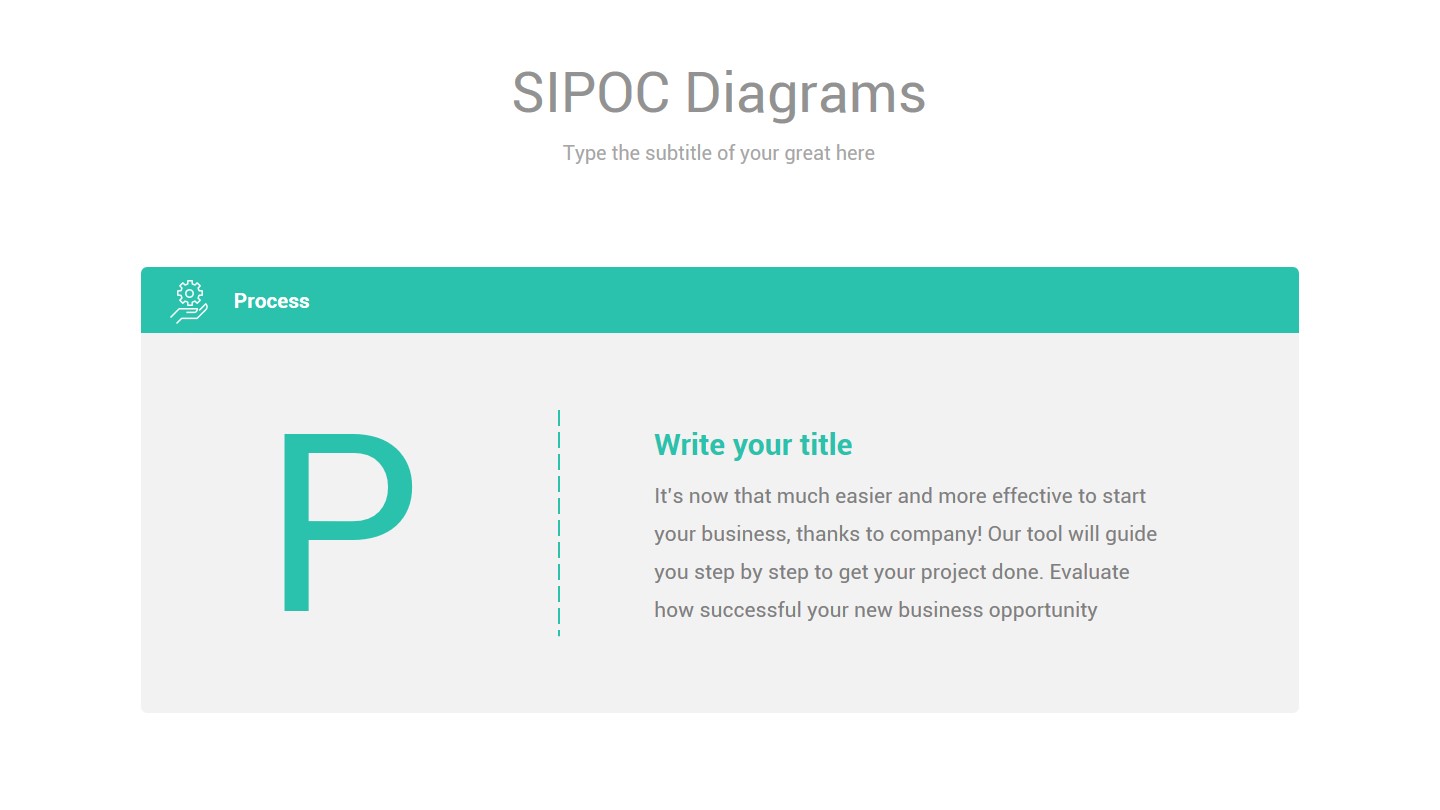 Momento de preguntar…
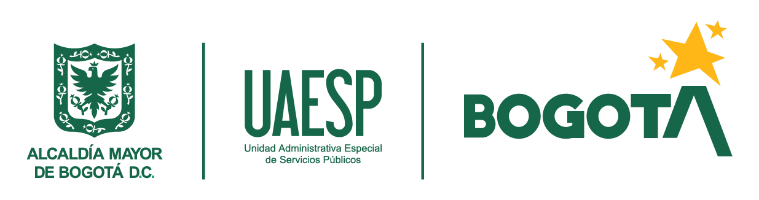 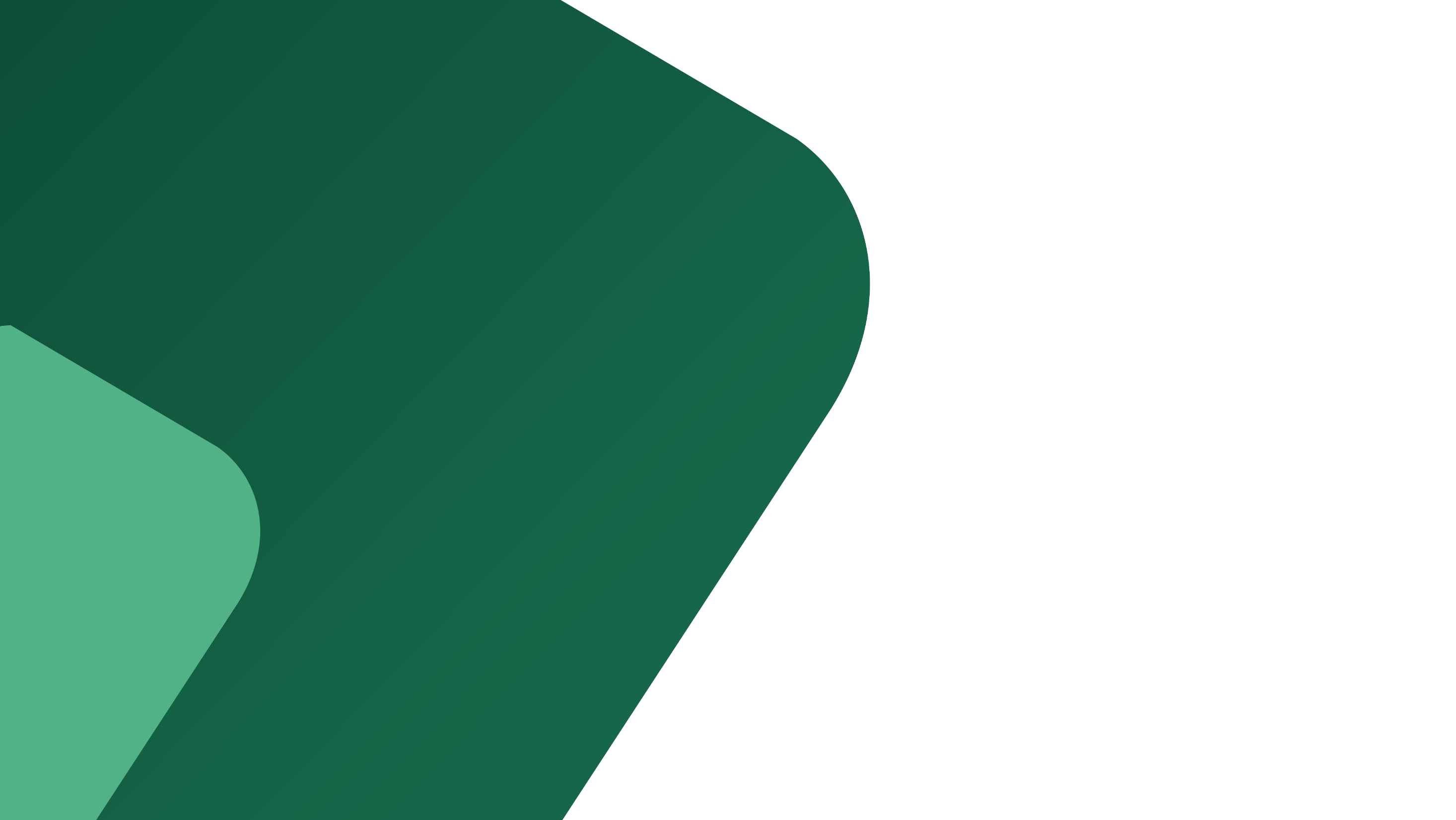 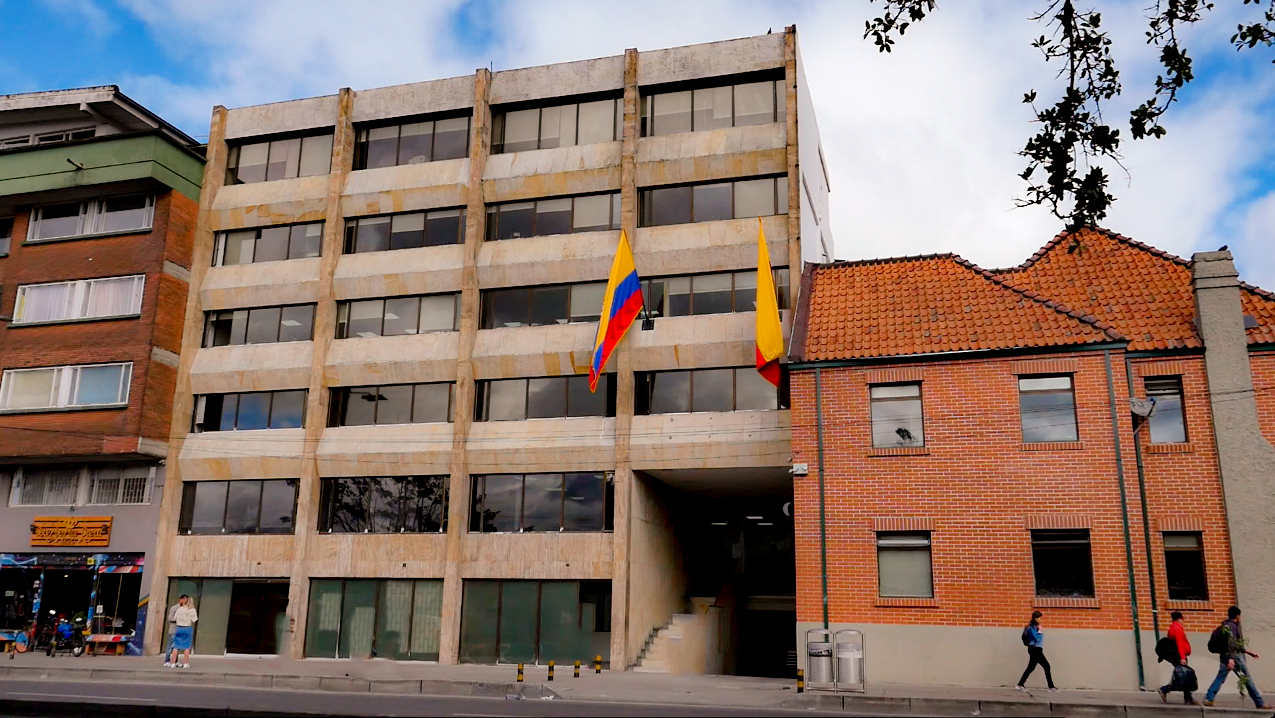 GRACIAS
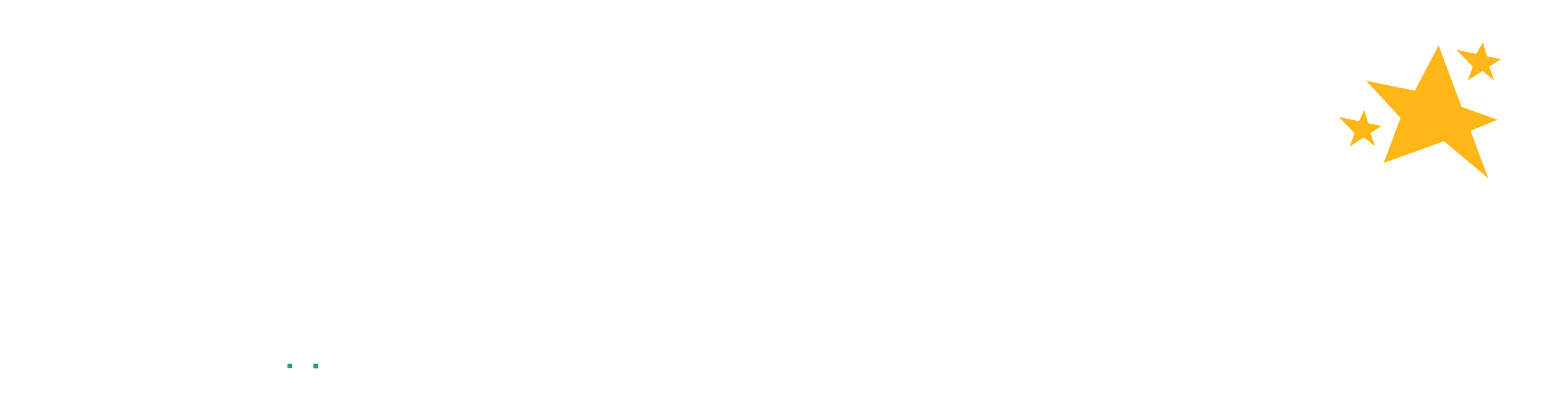